Chapter 29
Introduction to Chromatography and Spectroscopy
Slides to accompany Organic and Biochemistry Supplement to Enhanced Introductory College Chemistry by Gregory Anderson, Jen Booth, Caryn Fahey, Adrienne Richards, Samantha Sullivan Sauer, and David Wegman

Slide design and template by Revathi Mahadevan

Except where otherwise noted, images, tables & diagrams are reused from Organic and Biochemistry Supplement to Enhanced Introductory College Chemistry
Slides are licensed under CC-BY 4.0, Except while otherwise noted
Organic And Biochemistry Supplement To Enhanced Introductory College Chemistry, CC BY 4.0, except where otherwise noted
Figure 29.0a
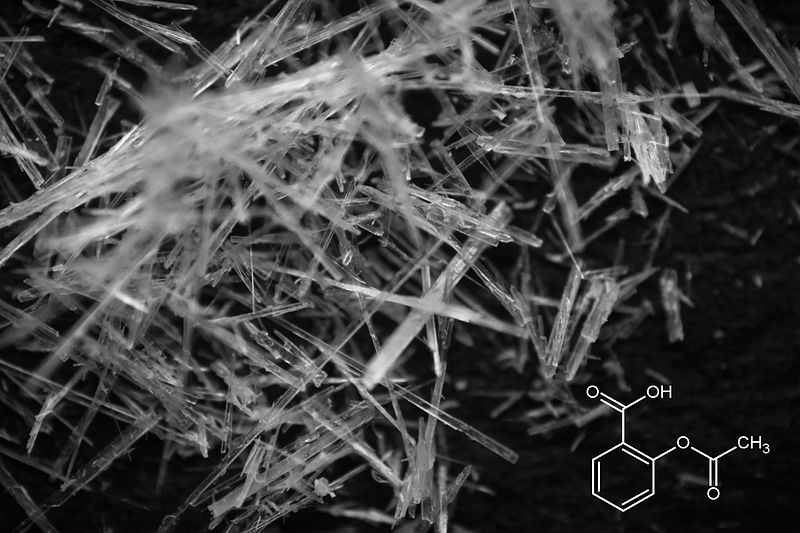 Figure 29.0a. Acetylsalicylic acid crystals and their chemical structure. (Credit: Image by Steve Mike Neef, CC BY-SA 3.0)
Organic And Biochemistry Supplement To Enhanced Introductory College Chemistry, CC BY 4.0, except where otherwise noted
Figure 29.1a
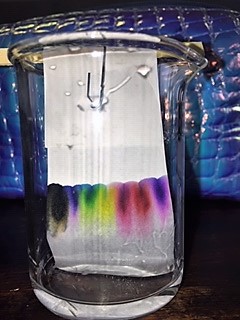 Figure 29.1a. Picture of paper chromatography of various marker ink. (Credit: Photo by Amitchell125, CC BY-SA 4.0)
Organic And Biochemistry Supplement To Enhanced Introductory College Chemistry, CC BY 4.0, except where otherwise noted
Figure 29.2a
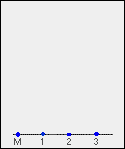 Figure 29.2a. Setup of paper chromatography (credit: Chromatography , CC BY-NC 4.0).
Organic And Biochemistry Supplement To Enhanced Introductory College Chemistry, CC BY 4.0, except where otherwise noted
Figure 29.2b
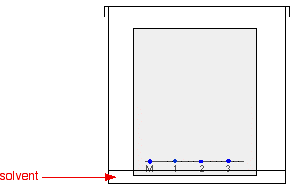 Figure 29.2b. Placement of solvent in paper chromatography (credit: Chromatography , CC BY-NC 4.0).
Organic And Biochemistry Supplement To Enhanced Introductory College Chemistry, CC BY 4.0, except where otherwise noted
Figure 29.2c
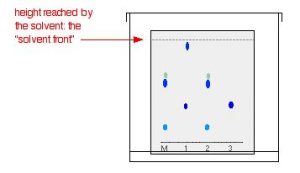 Figure 29.2c. Paper chromatography result after solvent (mobile phase) moves (credit: Chromatography , CC BY-NC 4.0).
Organic And Biochemistry Supplement To Enhanced Introductory College Chemistry, CC BY 4.0, except where otherwise noted
Figure 29.2d
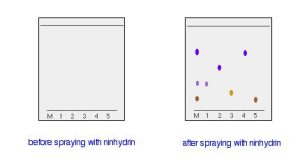 Figure 29.2d. The left-hand diagram shows the paper after the solvent front has almost reached the top. The spots are still invisible. The second diagram shows what it might look like after spraying with ninhydrin (credit: Chromatography , CC BY-NC 4.0
Organic And Biochemistry Supplement To Enhanced Introductory College Chemistry, CC BY 4.0, except where otherwise noted
Figure 29.2e
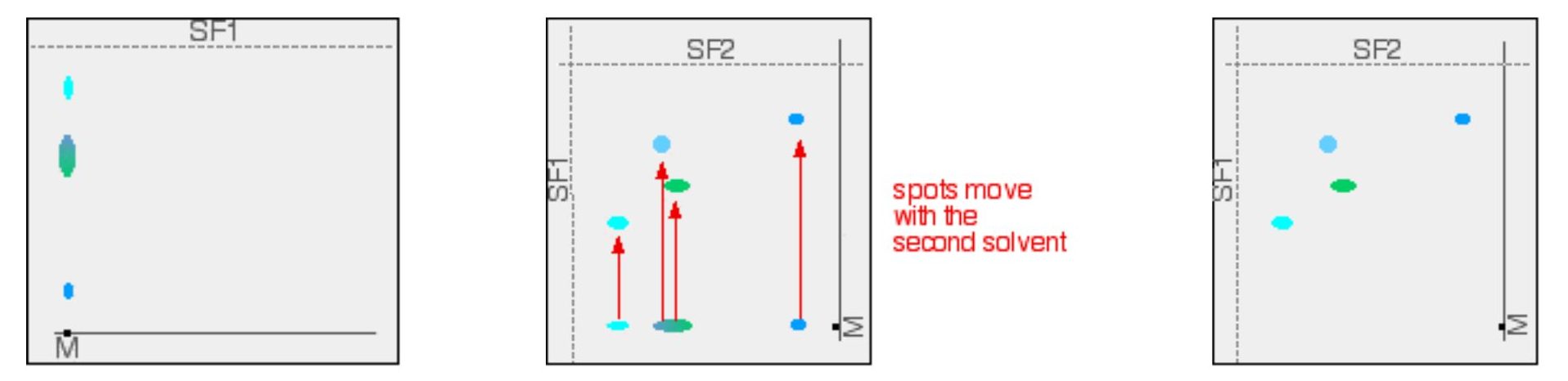 Figure 29.2e. Two-way paper chromatography.  a) single dot of sample is placed at M and run with first solvent.  b) after drying, the paper is rotated and run with second solvent. c) End result showing the separated sample (credit: Chromatography , CC BY-NC 4.0).
Organic And Biochemistry Supplement To Enhanced Introductory College Chemistry, CC BY 4.0, except where otherwise noted
Figure 29.2f
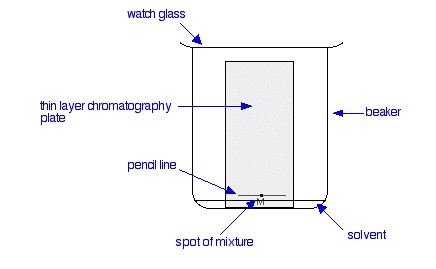 Figure 29.2f. Setup of TLC (thin layer chromatography) (credit: Chromatography, CC BY-NC 4.0).
Organic And Biochemistry Supplement To Enhanced Introductory College Chemistry, CC BY 4.0, except where otherwise noted
Figure 29.2g
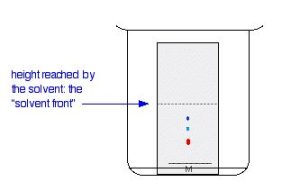 Figure 29.2g. TLC experiment about halfway through mobile phase movement (credit: Chromatography, CC BY-NC 4.0).
Organic And Biochemistry Supplement To Enhanced Introductory College Chemistry, CC BY 4.0, except where otherwise noted
Figure 29.2h
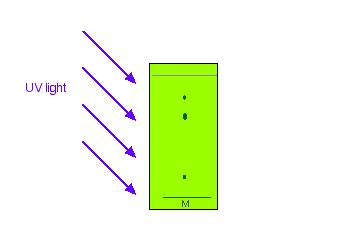 Figure 29.2h. TLC plate glowing under UV light with the separate components as dull dots (credit: Chromatography, CC BY-NC 4.0).
Organic And Biochemistry Supplement To Enhanced Introductory College Chemistry, CC BY 4.0, except where otherwise noted
Figure 29.3a
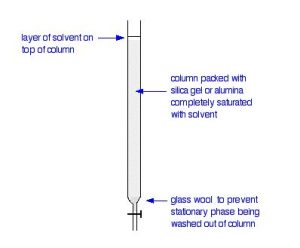 Figure 29.3a. Chromatography column (credit:  Chromatography, CC BY-NC 4.0).
Organic And Biochemistry Supplement To Enhanced Introductory College Chemistry, CC BY 4.0, except where otherwise noted
Figure 29.3b
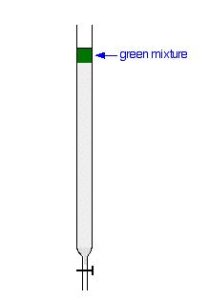 Figure 29.3b. Start of a chromatography column with a green mixture (credit:  Chromatography, CC BY-NC 4.0).
Organic And Biochemistry Supplement To Enhanced Introductory College Chemistry, CC BY 4.0, except where otherwise noted
Figure 29.3c
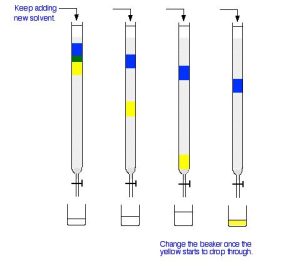 Figure 29.3c. Evolution of green mixture separation over time of adding more solvent (credit:  Chromatography, CC BY-NC 4.0).
Organic And Biochemistry Supplement To Enhanced Introductory College Chemistry, CC BY 4.0, except where otherwise noted
Figure 29.3d
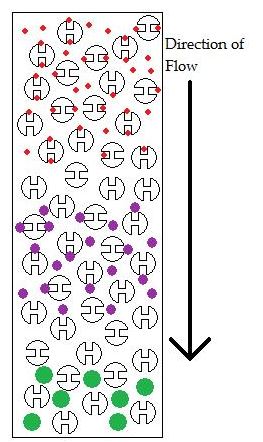 Figure 29.3d. Schematic of a size exclusion column. The larger particles will elute first because they are too big to fit inside the pores. The smallest particles will elute last because they fit very well inside the pores (credit:  Chromatography, CC BY-NC-SA 4.0).
Organic And Biochemistry Supplement To Enhanced Introductory College Chemistry, CC BY 4.0, except where otherwise noted
Figure 29.4a
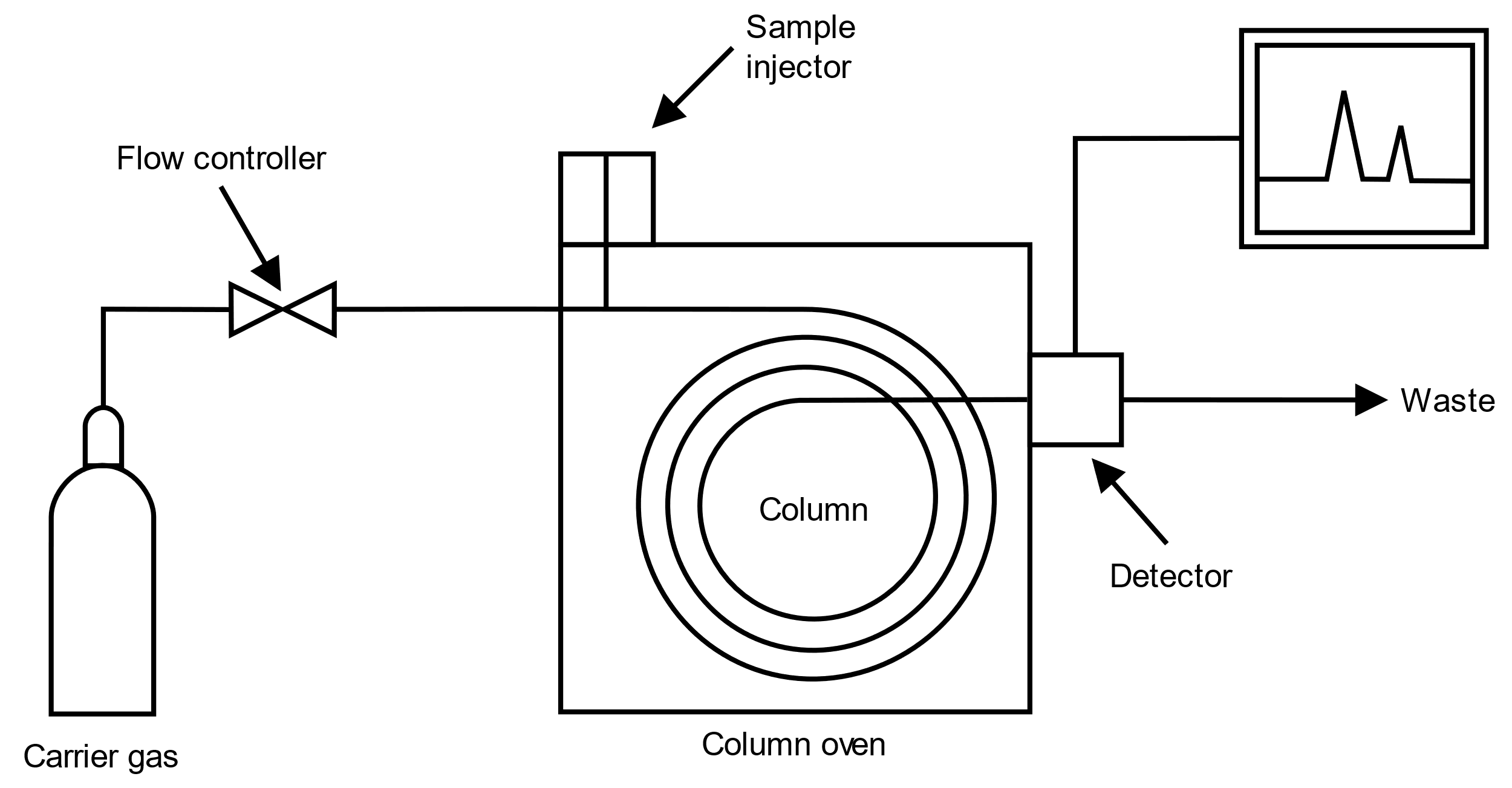 Figure 29.4a. Schematic of gas chromatograph. (Credit: Image by Offnfopt, PD)
Organic And Biochemistry Supplement To Enhanced Introductory College Chemistry, CC BY 4.0, except where otherwise noted
Figure 29.4b
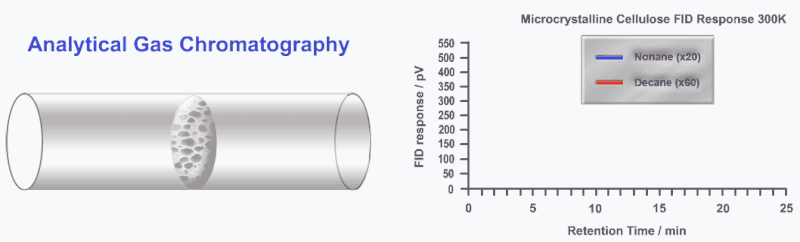 Figure 29.4b. Simulation of separation of mixture using GC. (Credit: Gif by Dvstechnique, PDM)
Organic And Biochemistry Supplement To Enhanced Introductory College Chemistry, CC BY 4.0, except where otherwise noted
Figure 29.4c
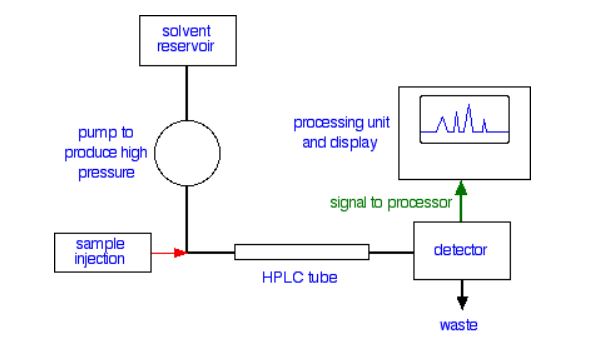 Figure 29.4c. Schematic of HPLC (credit: Chromatography, CC BY-NC 4.0).
Organic And Biochemistry Supplement To Enhanced Introductory College Chemistry, CC BY 4.0, except where otherwise noted
Figure 29.4d
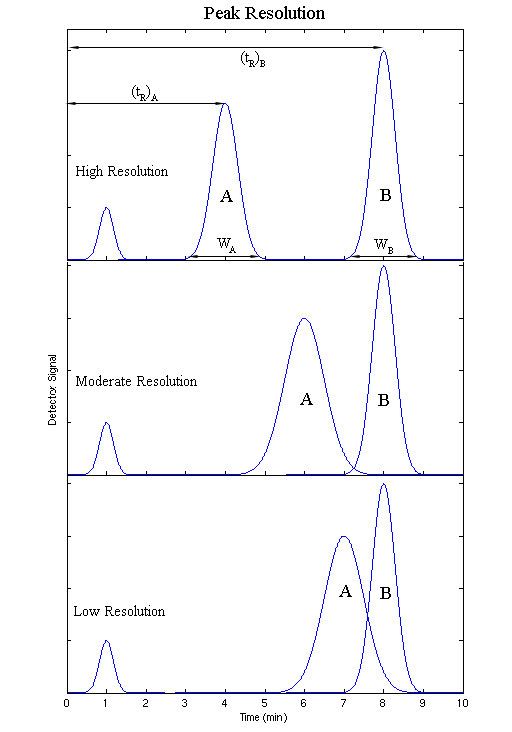 Figure 29.4d. Output of HPLC showing high, moderate and low resolution between peaks A and B (credit: Chromatography, CC BY-NC-SA 4.0).
Organic And Biochemistry Supplement To Enhanced Introductory College Chemistry, CC BY 4.0, except where otherwise noted
Figure 29.5a
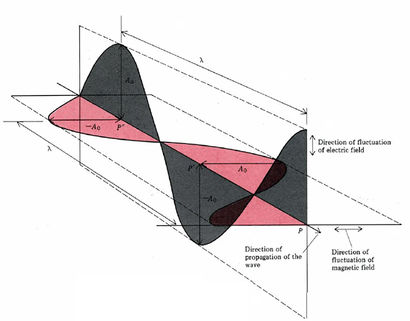 Figure 29.5a. Cross section of electromagnetic wave. (Credit: ChemPRIME (Moore et al.),  CC BY-NC-SA 4.0 )
Organic And Biochemistry Supplement To Enhanced Introductory College Chemistry, CC BY 4.0, except where otherwise noted
Figure 29.5b
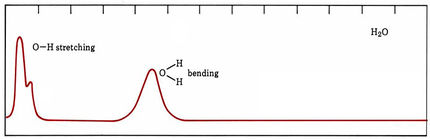 Figure 29.5b. Infrared spectrum of water. (Credit: ChemPRIME (Moore et al.),  CC BY-NC-SA 4.0 )
Organic And Biochemistry Supplement To Enhanced Introductory College Chemistry, CC BY 4.0, except where otherwise noted
Figure 29.5c
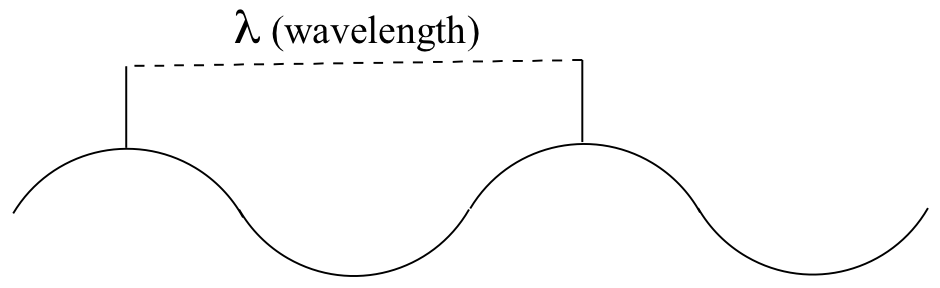 Figure 29.5c. Wavelength of a wave. (Credit: Map: Organic Chemistry (Wade), CC BY-NC-SA 4.0)
Organic And Biochemistry Supplement To Enhanced Introductory College Chemistry, CC BY 4.0, except where otherwise noted
Figure 29.5d
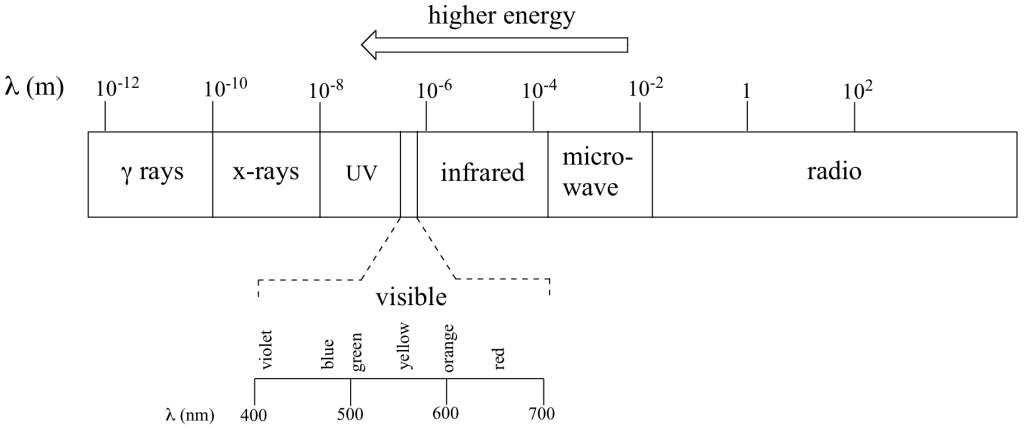 Figure 29.5d. The electromagnetic spectrum. (Credit: Map: Organic Chemistry (Wade), CC BY-NC-SA 4.0 )
Organic And Biochemistry Supplement To Enhanced Introductory College Chemistry, CC BY 4.0, except where otherwise noted
Figure 29.5e
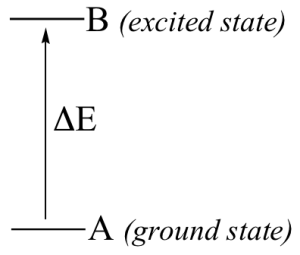 Figure 29.5e. Change in energy required to move molecule from ground state (A) to excited state (B). (Credit: Map: Organic Chemistry (Wade), CC BY-NC-SA 4.0 )
Organic And Biochemistry Supplement To Enhanced Introductory College Chemistry, CC BY 4.0, except where otherwise noted
Figure 29.6a
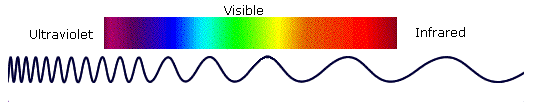 Figure 29.6a. Infrared wavelengths. (Credit: Map: Organic Chemistry (Wade) , CC BY-NC-SA 4.0)
Organic And Biochemistry Supplement To Enhanced Introductory College Chemistry, CC BY 4.0, except where otherwise noted
Figure 29.6b
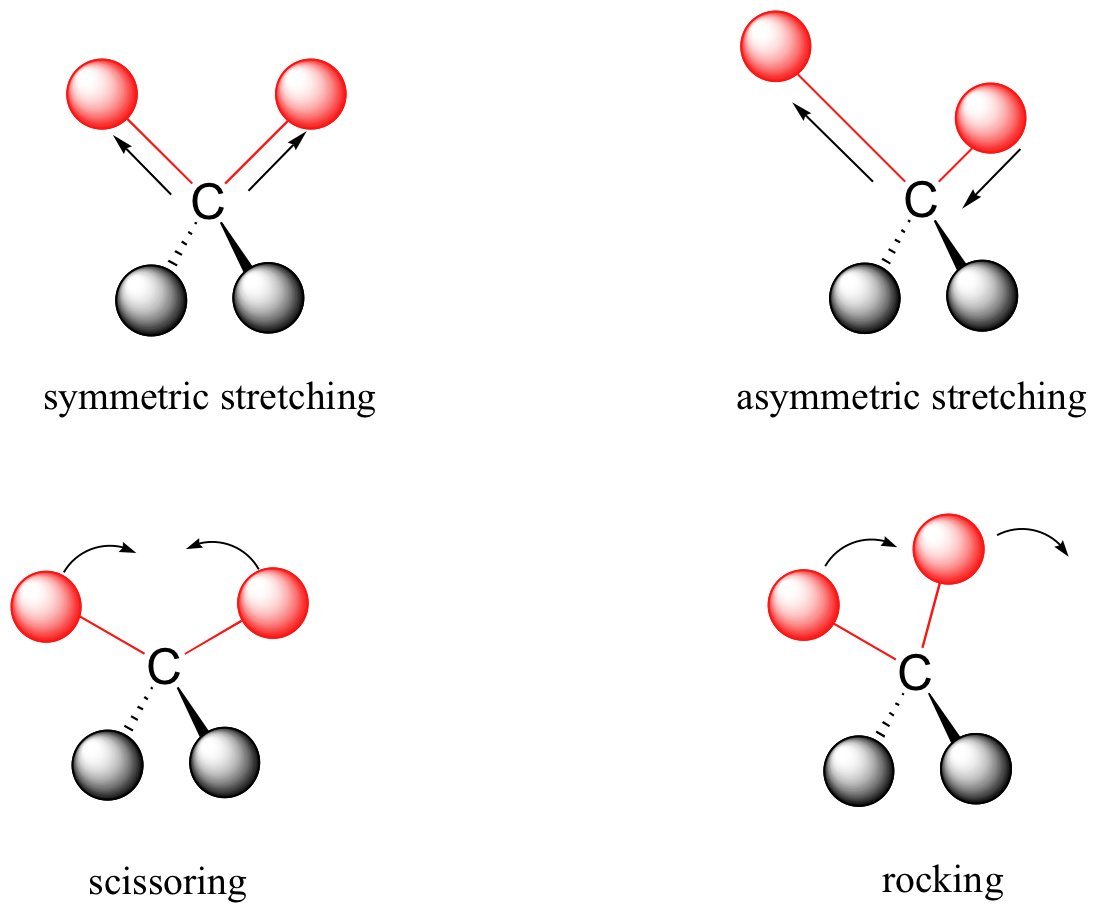 Figure 29.6b. Vibrational modes of stretching, scissoring and rocking.(Credit: Map: Organic Chemistry (Wade) , CC BY-NC-SA 4.0)
Organic And Biochemistry Supplement To Enhanced Introductory College Chemistry, CC BY 4.0, except where otherwise noted
Figure 29.6c
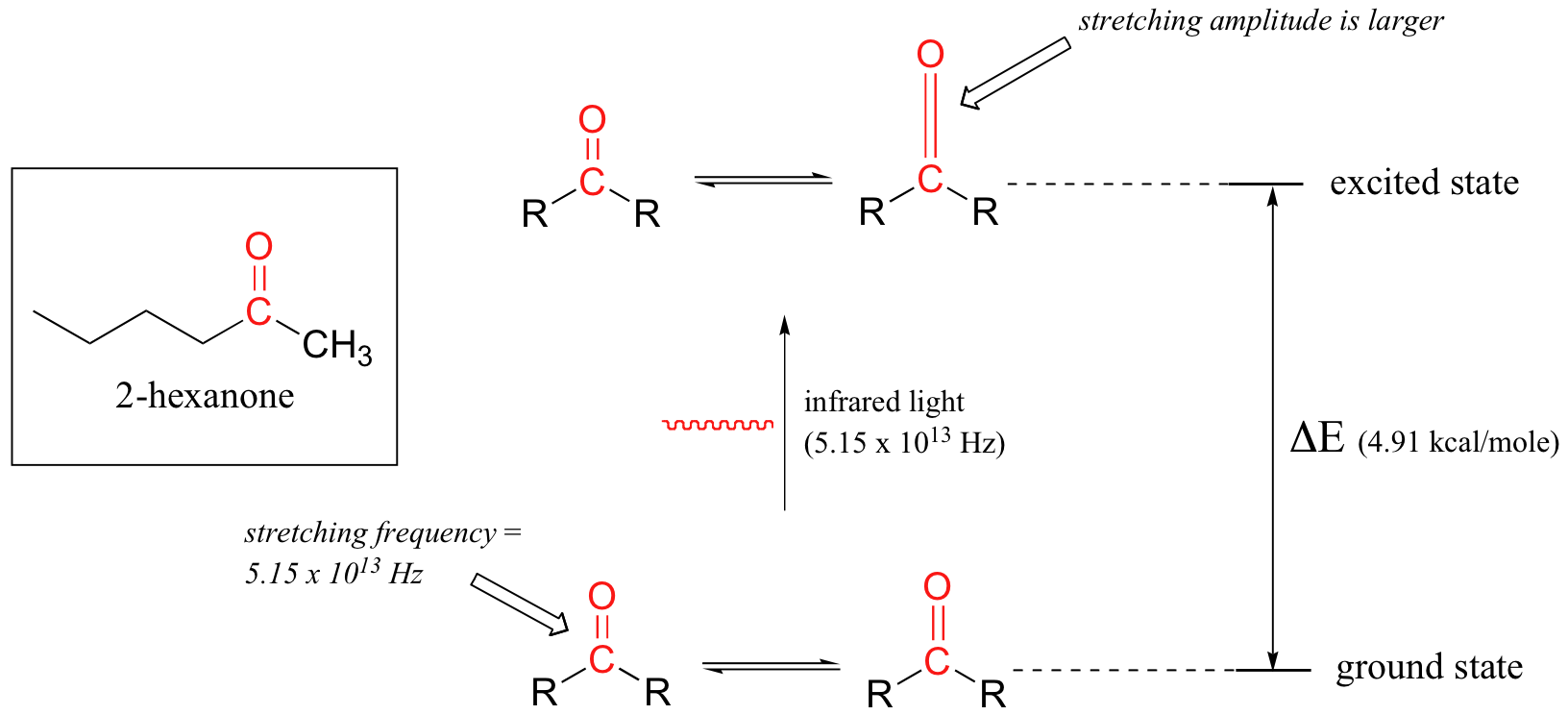 Figure 29.6c. Excitation of carbonyl bond in 2-hexanone. (Credit: Map: Organic Chemistry (Wade) , CC BY-NC-SA 4.0)
Organic And Biochemistry Supplement To Enhanced Introductory College Chemistry, CC BY 4.0, except where otherwise noted
Figure 29.6d
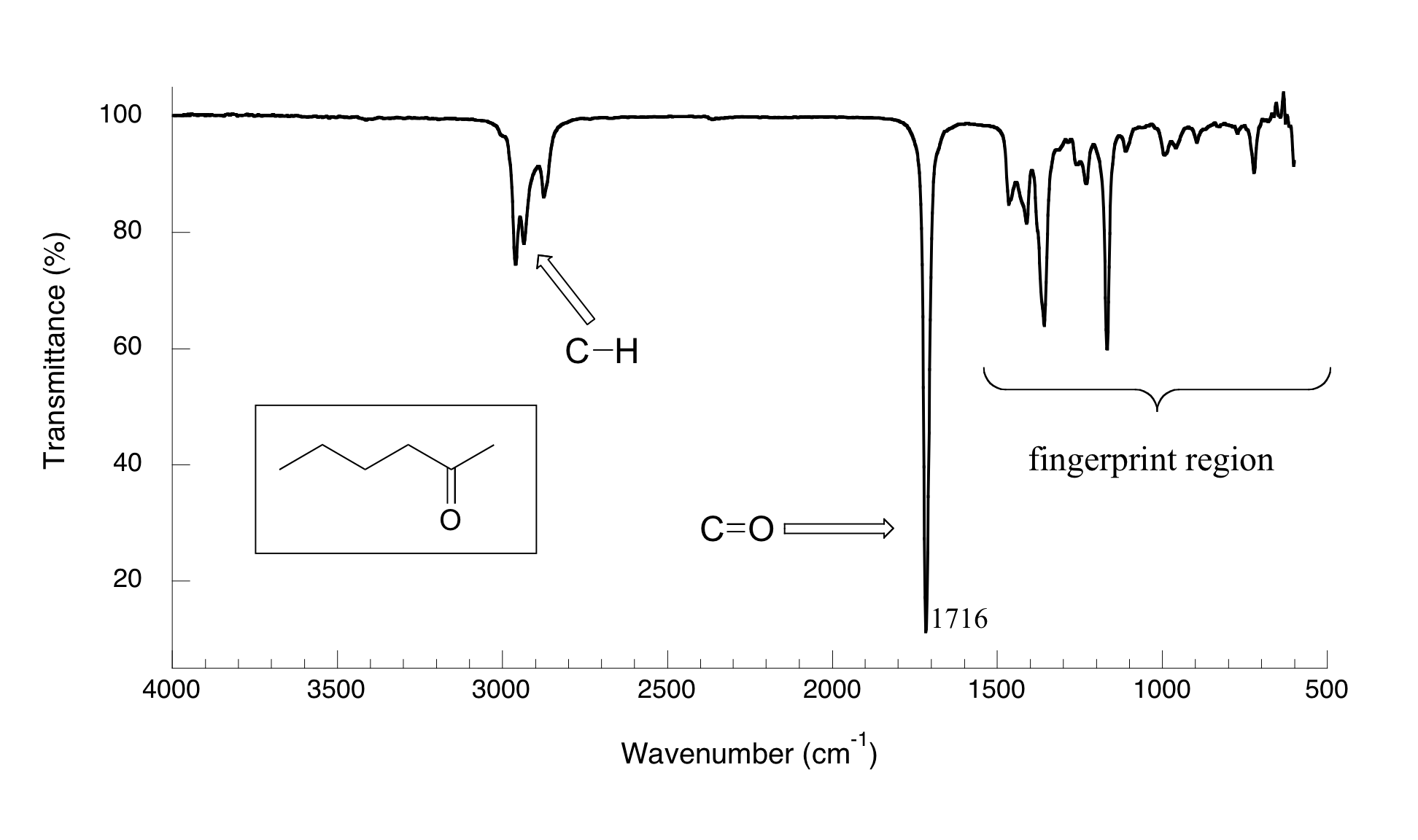 Figure 29.6d. IR spectrum of 2-hexanone. (Credit: Map: Organic Chemistry (Wade) , CC BY-NC-SA 4.0)
Organic And Biochemistry Supplement To Enhanced Introductory College Chemistry, CC BY 4.0, except where otherwise noted
Figure 29.6e
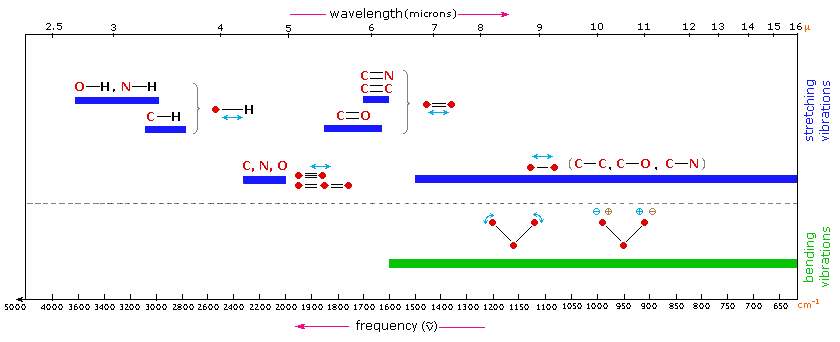 Figure 29.6e. General regions for stretching and bending vibrations of various functional groups. (Credit: Map: Organic Chemistry (Wade) , CC BY-NC-SA 4.0)
Organic And Biochemistry Supplement To Enhanced Introductory College Chemistry, CC BY 4.0, except where otherwise noted
Figure 29.6f
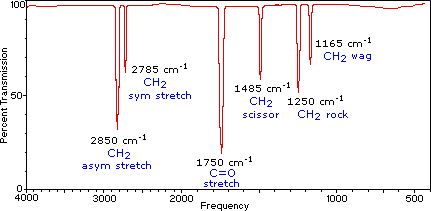 Figure 29.6f. Infrared spectrum of methanal. (Credit: Map: Organic Chemistry (Wade) , CC BY-NC-SA 4.0)
Organic And Biochemistry Supplement To Enhanced Introductory College Chemistry, CC BY 4.0, except where otherwise noted
Figure 29.6g
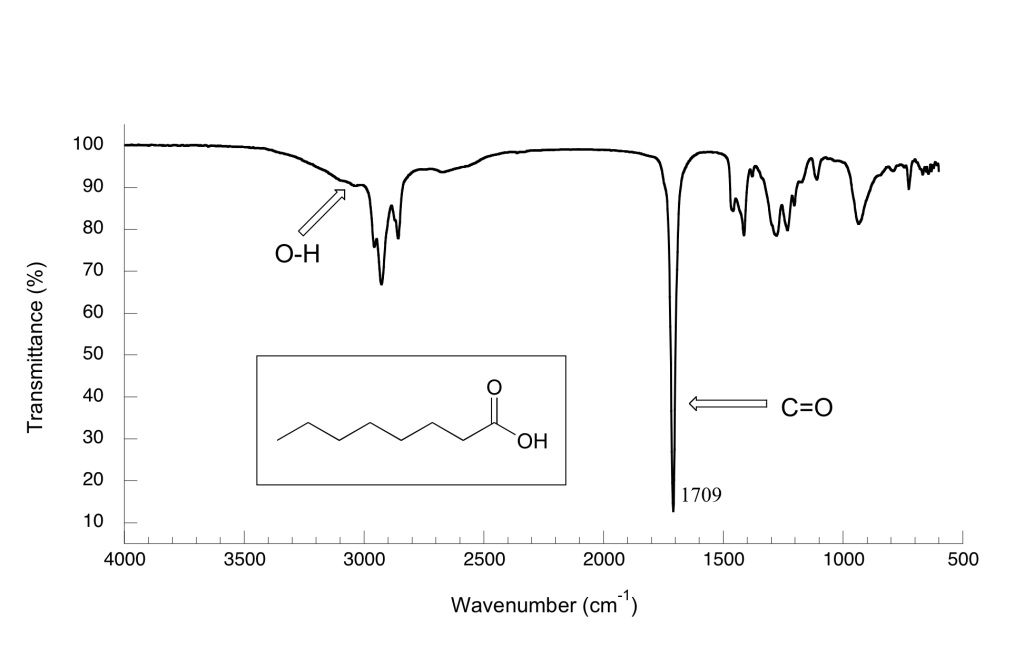 Figure 29.6g. Infrared spectrum of octanoic acid. (Credit: Map: Organic Chemistry (Wade) , CC BY-NC-SA 4.0)
Organic And Biochemistry Supplement To Enhanced Introductory College Chemistry, CC BY 4.0, except where otherwise noted
Figure 29.6h
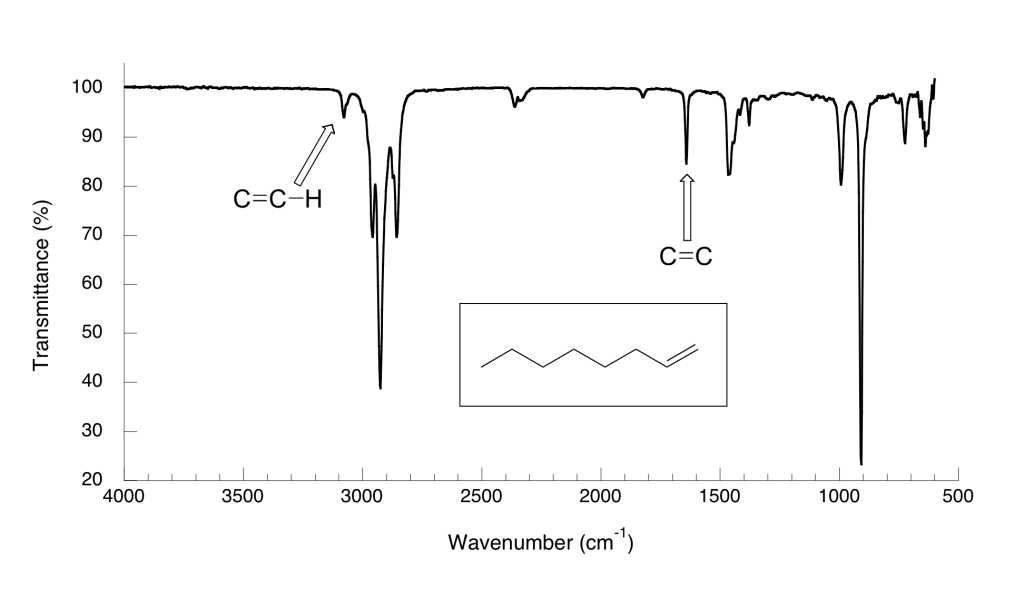 Figure 29.6h. Infrared spectrum of 1-octene. (Credit: Map: Organic Chemistry (Wade) , CC BY-NC-SA 4.0)
Organic And Biochemistry Supplement To Enhanced Introductory College Chemistry, CC BY 4.0, except where otherwise noted
Figure 29.6i
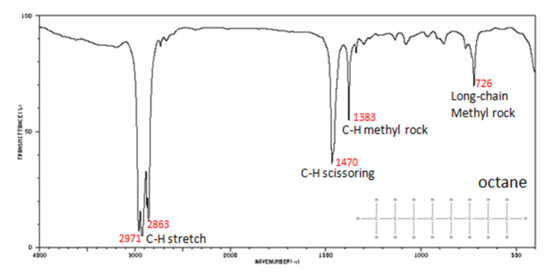 Figure 29.6i. Infrared spectrum of octane (credit: Organic Chemistry (Wade) , CC BY-NC-SA 4.0).
Organic And Biochemistry Supplement To Enhanced Introductory College Chemistry, CC BY 4.0, except where otherwise noted
Figure 29.6j
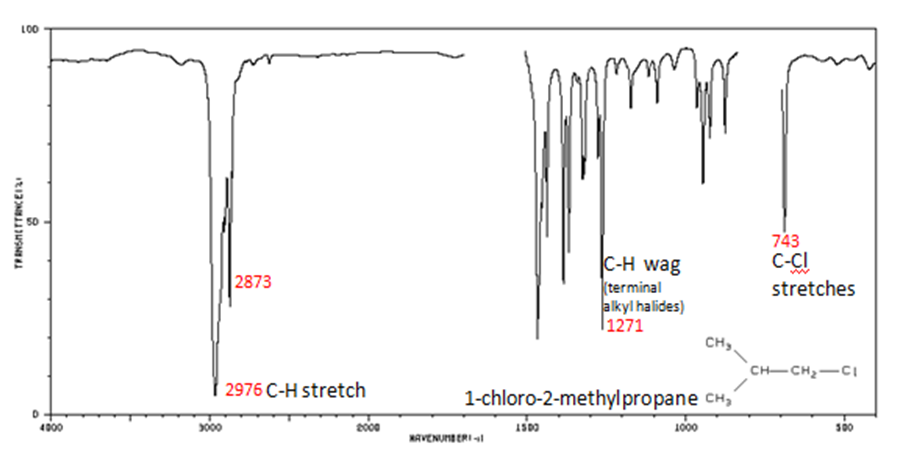 Figure 29.6j. Infrared spectrum of 1-chloro-2-methylpropane (credit: Organic Chemistry (Wade) , CC BY-NC-SA 4.0).
Organic And Biochemistry Supplement To Enhanced Introductory College Chemistry, CC BY 4.0, except where otherwise noted
Figure 29.6k
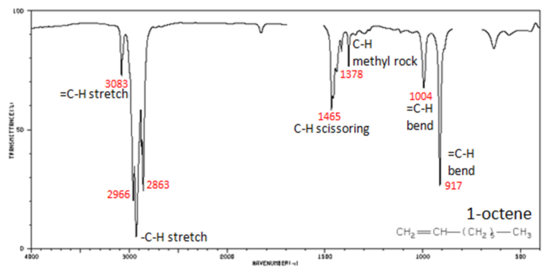 Figure 29.6k. Infrared spectrum of 1-octene (credit: Organic Chemistry (Wade) , CC BY-NC-SA 4.0).
Organic And Biochemistry Supplement To Enhanced Introductory College Chemistry, CC BY 4.0, except where otherwise noted
Figure 29.6l
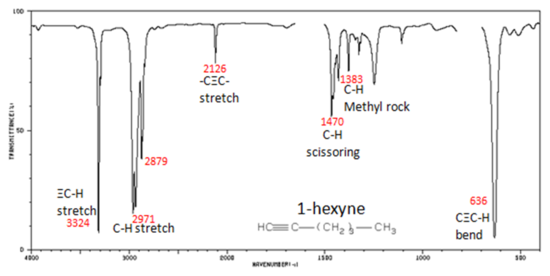 Figure 29.6l. Infrared spectrum of 1-hexyne (credit: Organic Chemistry (Wade) , CC BY-NC-SA 4.0).
Organic And Biochemistry Supplement To Enhanced Introductory College Chemistry, CC BY 4.0, except where otherwise noted
Figure 29.6m
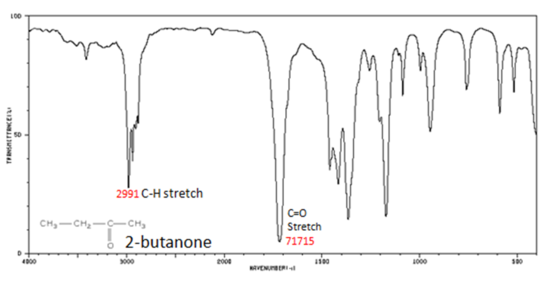 Figure 29.6m. Infrared spectrum of 2-butanone (credit: Organic Chemistry (Wade) , CC BY-NC-SA 4.0).
Organic And Biochemistry Supplement To Enhanced Introductory College Chemistry, CC BY 4.0, except where otherwise noted
Figure 29.6n
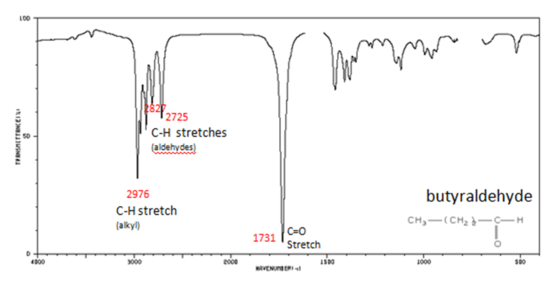 Figure 29.6n. Infrared spectrum of butyraldehyde (credit: Organic Chemistry (Wade) , CC BY-NC-SA 4.0).
Organic And Biochemistry Supplement To Enhanced Introductory College Chemistry, CC BY 4.0, except where otherwise noted
Figure 29.6o
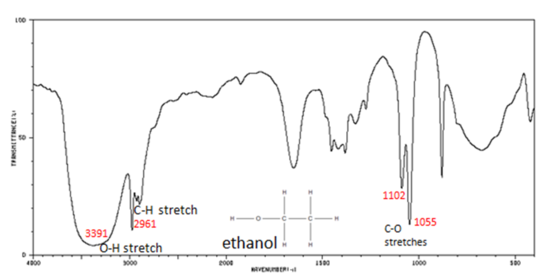 Figure 29.6o. Infrared spectrum of ethanol (credit: Organic Chemistry (Wade) , CC BY-NC-SA 4.0).
Organic And Biochemistry Supplement To Enhanced Introductory College Chemistry, CC BY 4.0, except where otherwise noted
Figure 29.6p
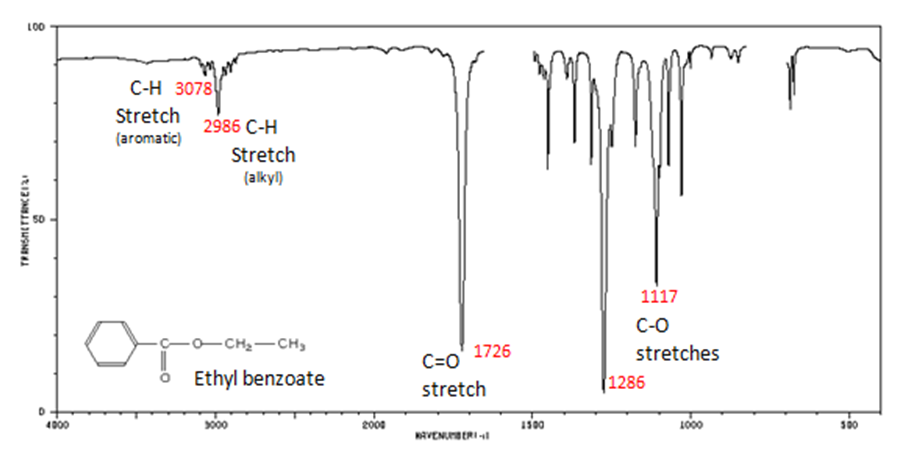 Figure 29.6p. Infrared spectrum of ethyl benzoate (credit: Organic Chemistry (Wade) , CC BY-NC-SA 4.0).
Organic And Biochemistry Supplement To Enhanced Introductory College Chemistry, CC BY 4.0, except where otherwise noted
Figure 29.6q
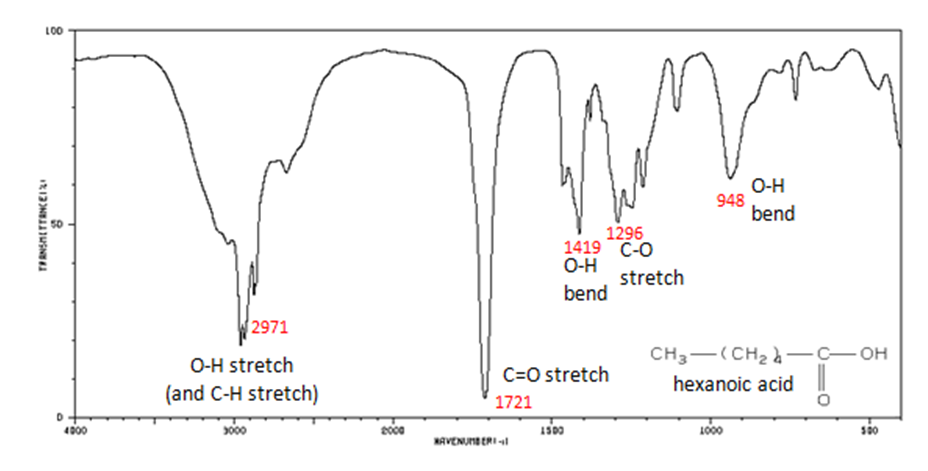 Figure 29.6q. Infrared spectrum of hexanoic acid (credit: Organic Chemistry (Wade) , CC BY-NC-SA 4.0).
Organic And Biochemistry Supplement To Enhanced Introductory College Chemistry, CC BY 4.0, except where otherwise noted
Figure 29.6r
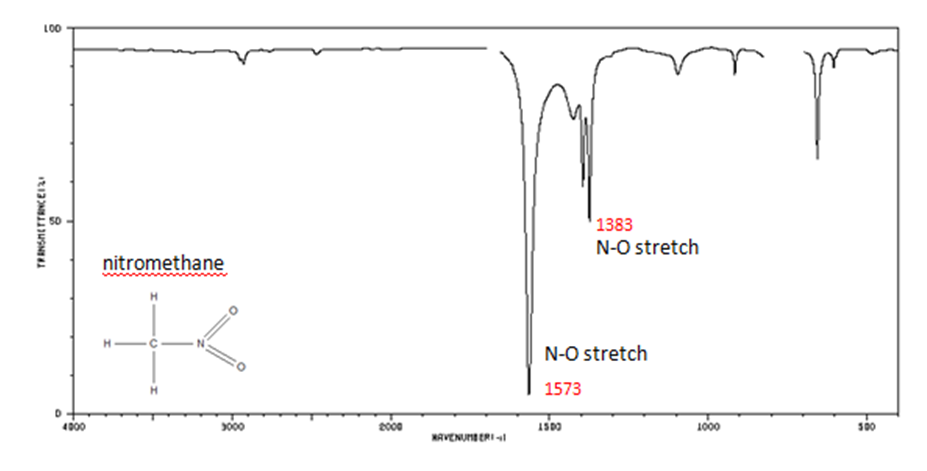 Figure 29.6r. Infrared spectrum of nitromethane (credit: Organic Chemistry (Wade) , CC BY-NC-SA 4.0).
Organic And Biochemistry Supplement To Enhanced Introductory College Chemistry, CC BY 4.0, except where otherwise noted
Figure 29.6s
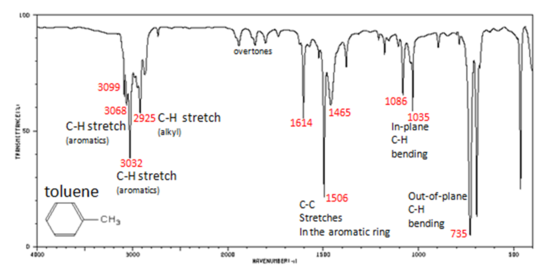 Figure 29.6s. Infrared spectrum of toluene (credit: Organic Chemistry (Wade) , CC BY-NC-SA 4.0).
Organic And Biochemistry Supplement To Enhanced Introductory College Chemistry, CC BY 4.0, except where otherwise noted
Figure 29.6t
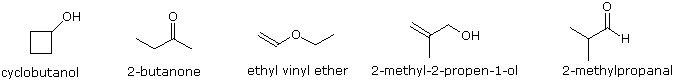 Figure 29.6t. Structure of cyclobutanol, 2-butanone, ethyl vinyl ether, 2-methyl2-propen-1-ol, and 2-methylpropanal. (Credit: Map: Organic Chemistry (Wade) , CC BY-NC-SA 4.0)
Organic And Biochemistry Supplement To Enhanced Introductory College Chemistry, CC BY 4.0, except where otherwise noted
Figure 29.6u
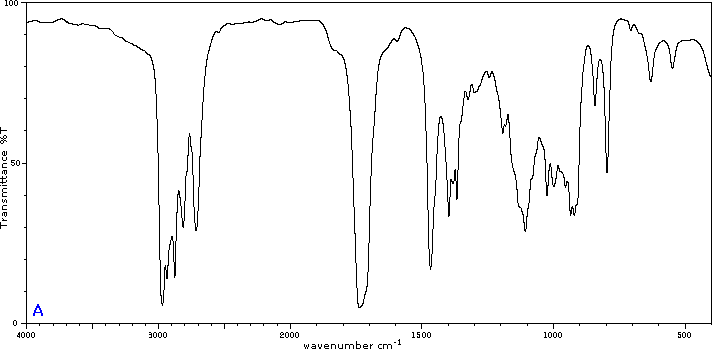 Figure 29.6u. Infrared spectrum of unknown compound A. (Credit: Map: Organic Chemistry (Wade) , CC BY-NC-SA 4.0)
Organic And Biochemistry Supplement To Enhanced Introductory College Chemistry, CC BY 4.0, except where otherwise noted
Figure 29.6v
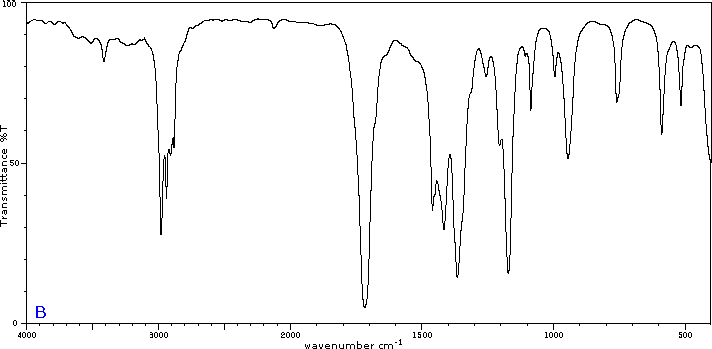 Figure 29.6v. Infrared spectrum of unknown compound B. (Credit: Map: Organic Chemistry (Wade) , CC BY-NC-SA 4.0)
Organic And Biochemistry Supplement To Enhanced Introductory College Chemistry, CC BY 4.0, except where otherwise noted
Figure 29.6w
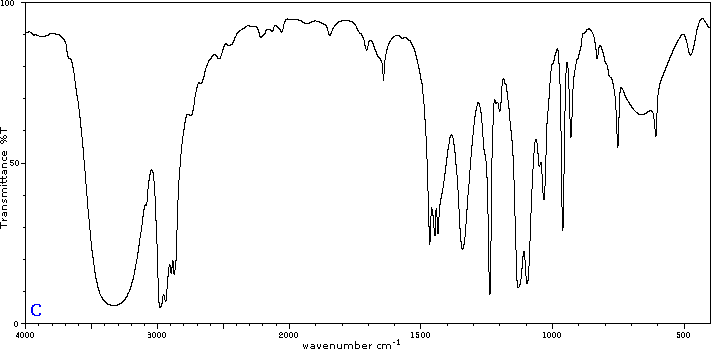 Figure 29.6w. Infrared spectrum of unknown compound C. (Credit: Map: Organic Chemistry (Wade) , CC BY-NC-SA 4.0)
Organic And Biochemistry Supplement To Enhanced Introductory College Chemistry, CC BY 4.0, except where otherwise noted
Figure 29.6x
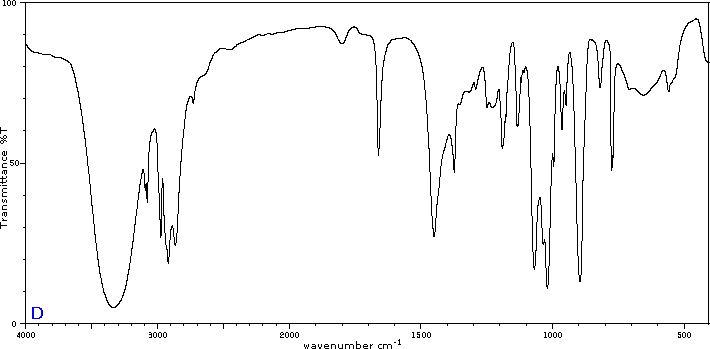 Figure 29.6x. Infrared spectrum of unknown compound D. (Credit: Map: Organic Chemistry (Wade) , CC BY-NC-SA 4.0)
Organic And Biochemistry Supplement To Enhanced Introductory College Chemistry, CC BY 4.0, except where otherwise noted
Figure 29.6y
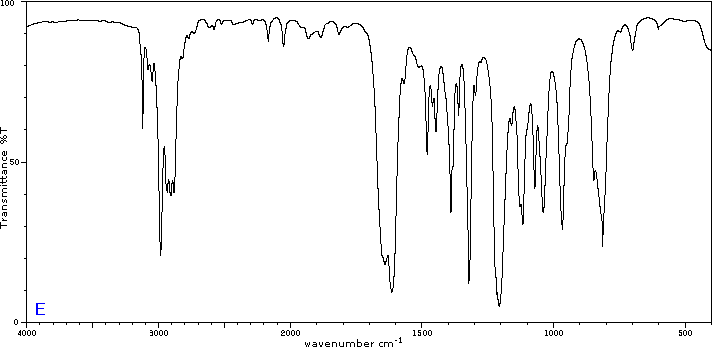 Figure 29.6y. Infrared spectrum of unknown compound E. (Credit: Map: Organic Chemistry (Wade) , CC BY-NC-SA 4.0)
Organic And Biochemistry Supplement To Enhanced Introductory College Chemistry, CC BY 4.0, except where otherwise noted
Figure 29.7a
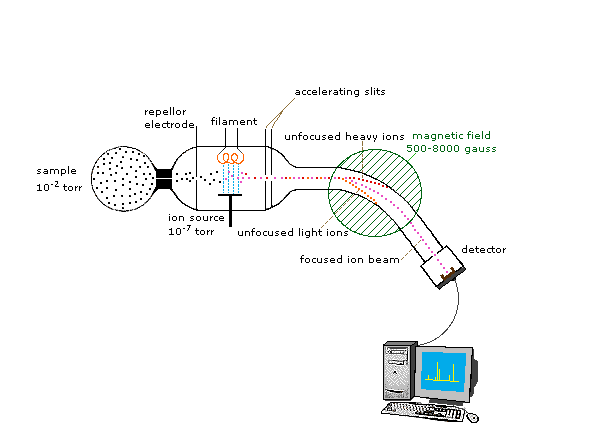 Figure 29.7a. The schematic of a mass spectrometer. (credit: Map: Organic Chemistry (Wade), CC BY-NC-SA 4.0).
Organic And Biochemistry Supplement To Enhanced Introductory College Chemistry, CC BY 4.0, except where otherwise noted
Figure 29.7b
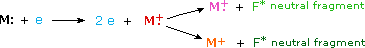 Figure 29.7b. Formation of molecular ions and fragment ions (credit: Map: Organic Chemistry (Wade), CC BY-NC-SA 4.0).
Organic And Biochemistry Supplement To Enhanced Introductory College Chemistry, CC BY 4.0, except where otherwise noted
Figure 29.7c
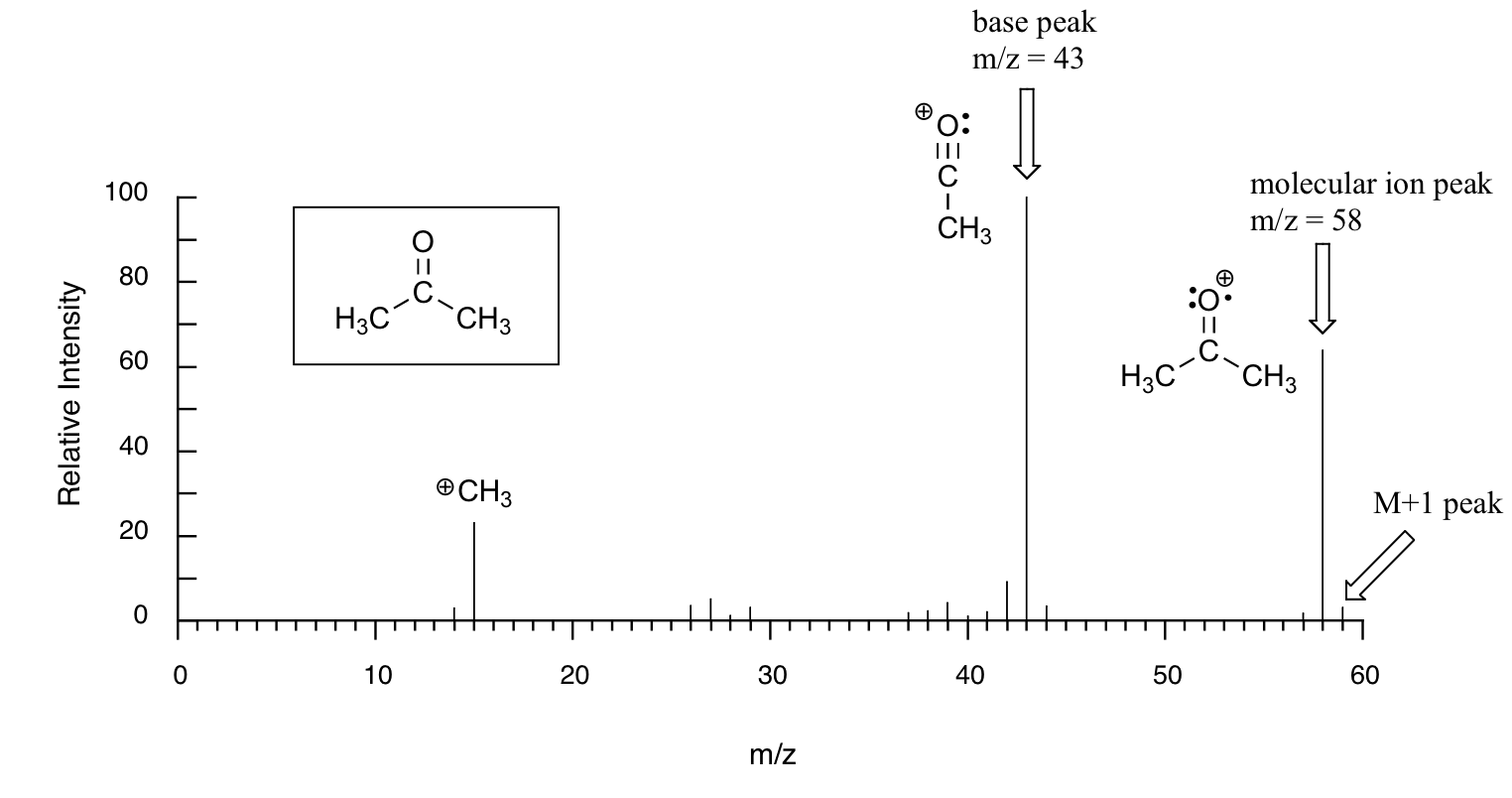 Figure 29.7c. Typical output for an electron-ionization MS experiment examining propanone (or acetone) (MS data for Compound 319 by National Institute of Advanced Industrial Science and Technology via SDBSWeb, Dec. 2, 2016, modified in Map: Organic Chemistry (Wade), CC BY-NC-SA 4.0.).
Organic And Biochemistry Supplement To Enhanced Introductory College Chemistry, CC BY 4.0, except where otherwise noted
Figure 29.7e
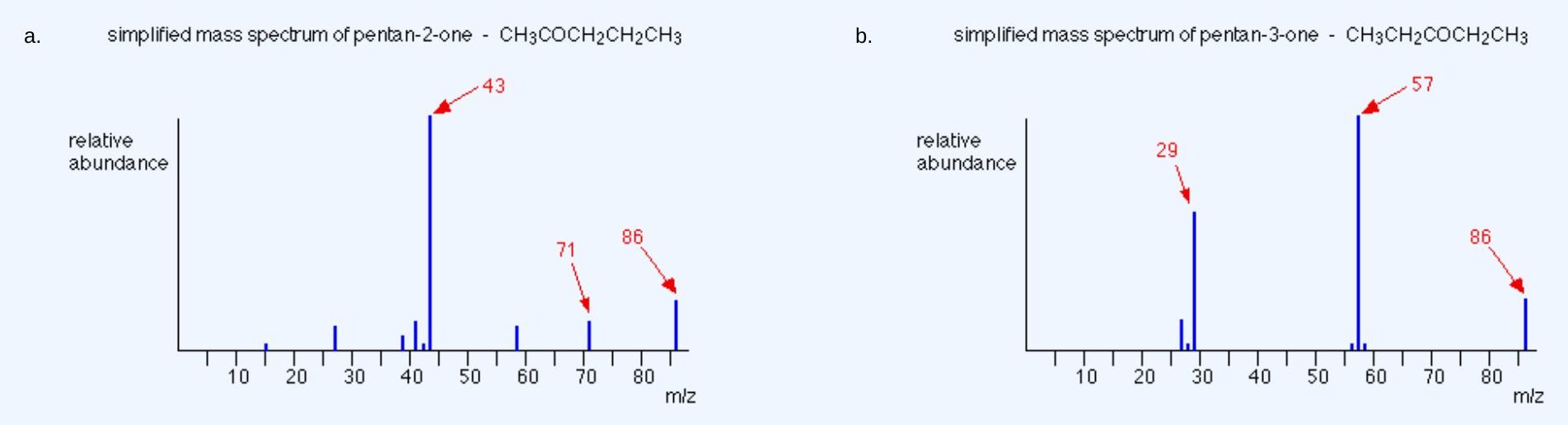 Figure 29.7e. a) Mass spectrum of pentan-2-one and b) Mass spectrum of pentan-3-one (credit: Map: Organic Chemistry (Wade), CC BY-NC-SA 4.0).
Organic And Biochemistry Supplement To Enhanced Introductory College Chemistry, CC BY 4.0, except where otherwise noted
Figure 29.7g
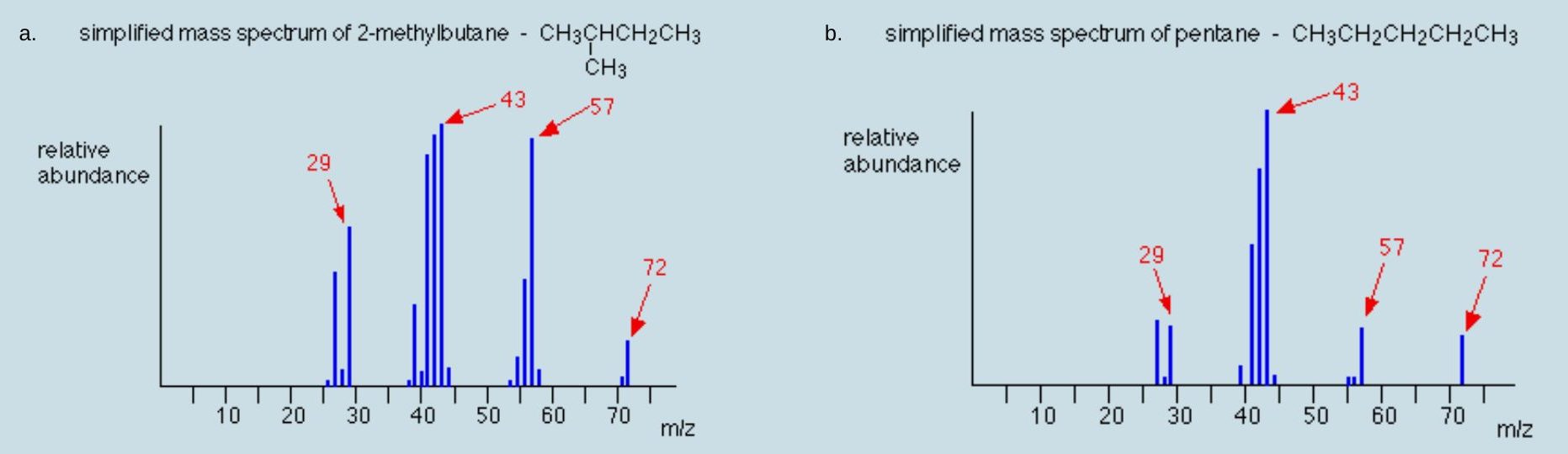 Figure 29.7g.  a) Mass spectrum of 2-methylbutane and b) Mass spectrum of pentane (credit: Map: Organic Chemistry (Wade), CC BY-NC-SA 4.0).
Organic And Biochemistry Supplement To Enhanced Introductory College Chemistry, CC BY 4.0, except where otherwise noted
Figure 29.8a
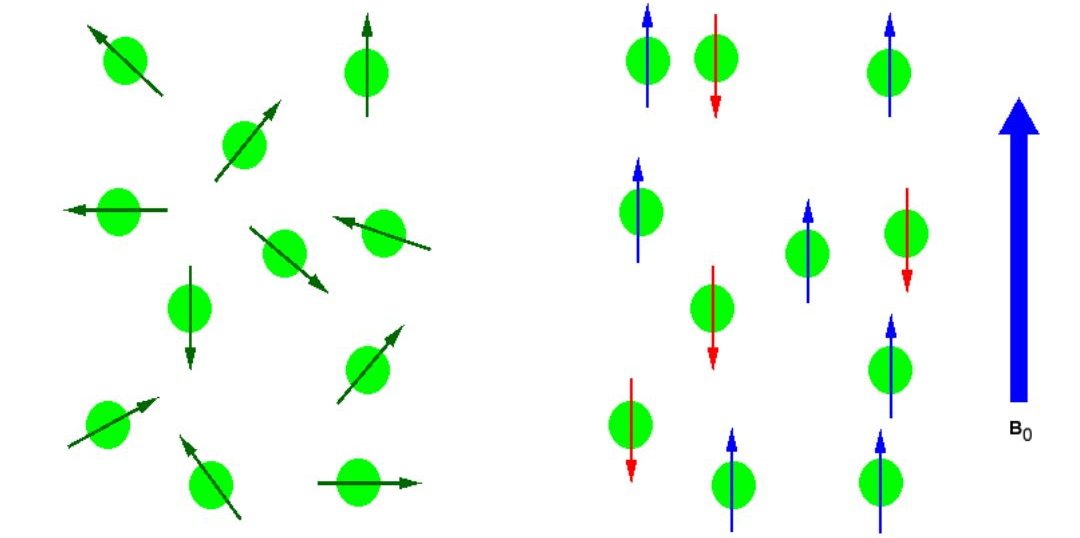 Figure 29.8a. (Left) Random nuclear spin without an external magnetic field. (Right) Ordered nuclear spin in an external magnetic field (credit: Map: Organic Chemistry (Wade), BY-NC-SA 4.0. / Aligned horizontally).
Organic And Biochemistry Supplement To Enhanced Introductory College Chemistry, CC BY 4.0, except where otherwise noted
Figure 29.8b
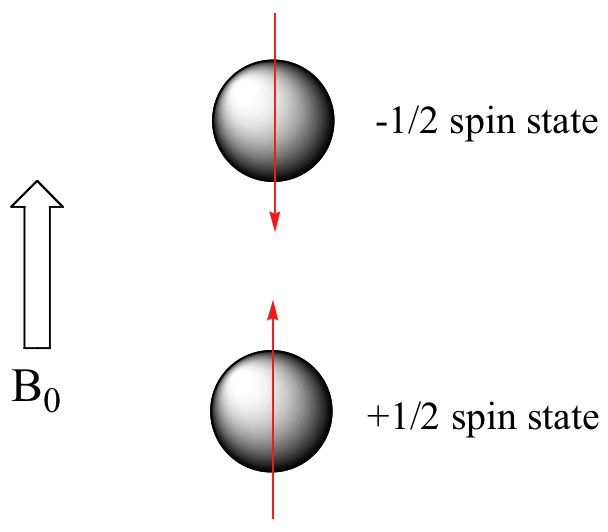 Figure 29.8b. Hydrogen atom alignment within a magnetic field according to spin state (credit: Map: Organic Chemistry (Wade), BY-NC-SA 4.0.).
Organic And Biochemistry Supplement To Enhanced Introductory College Chemistry, CC BY 4.0, except where otherwise noted
Figure 29.8c
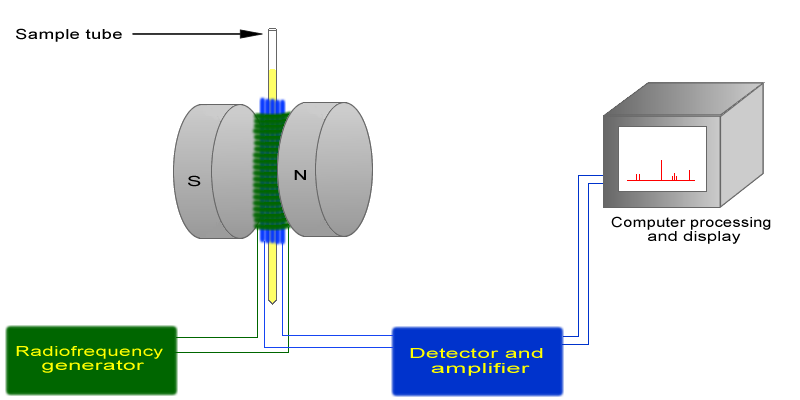 Figure 29.8c. Schematic of NMR spectrometer (credit: Map: Organic Chemistry (Wade), BY-NC-SA 4.0.).
Organic And Biochemistry Supplement To Enhanced Introductory College Chemistry, CC BY 4.0, except where otherwise noted
Figure 29.8d
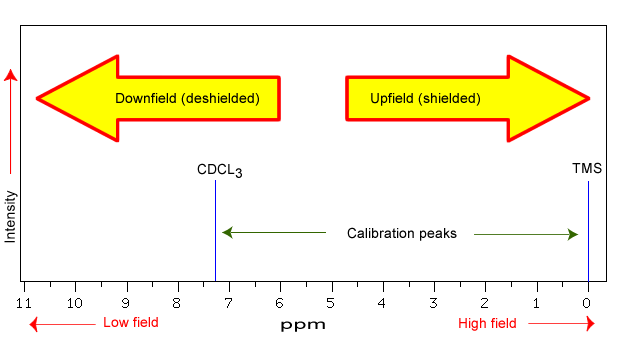 Figure 29.8d. NMR spectrum produced by varying the applied radio frequency. (credit: Map: Organic Chemistry (Wade), BY-NC-SA 4.0.)
Organic And Biochemistry Supplement To Enhanced Introductory College Chemistry, CC BY 4.0, except where otherwise noted
Figure 29.8e
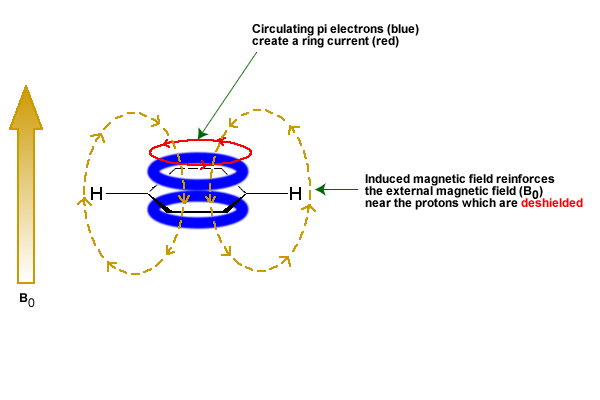 Figure 29.8e. Magnetic anisotropy of π systems (credit: Map: Organic Chemistry (Wade), BY-NC-SA 4.0.)
Organic And Biochemistry Supplement To Enhanced Introductory College Chemistry, CC BY 4.0, except where otherwise noted
Figure 29.9a
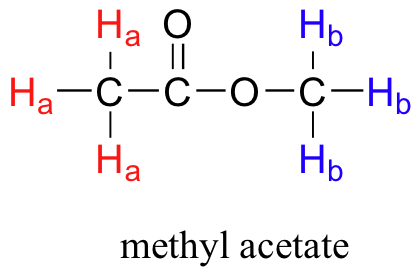 Figure 29.9a. Structure of methyl acetate (methyl ethanoate) (credit: Organic Chem:  Biological Emphasis vol. 1 (page 242), CC BY-NC-SA 4.0).
Organic And Biochemistry Supplement To Enhanced Introductory College Chemistry, CC BY 4.0, except where otherwise noted
Figure 29.9b
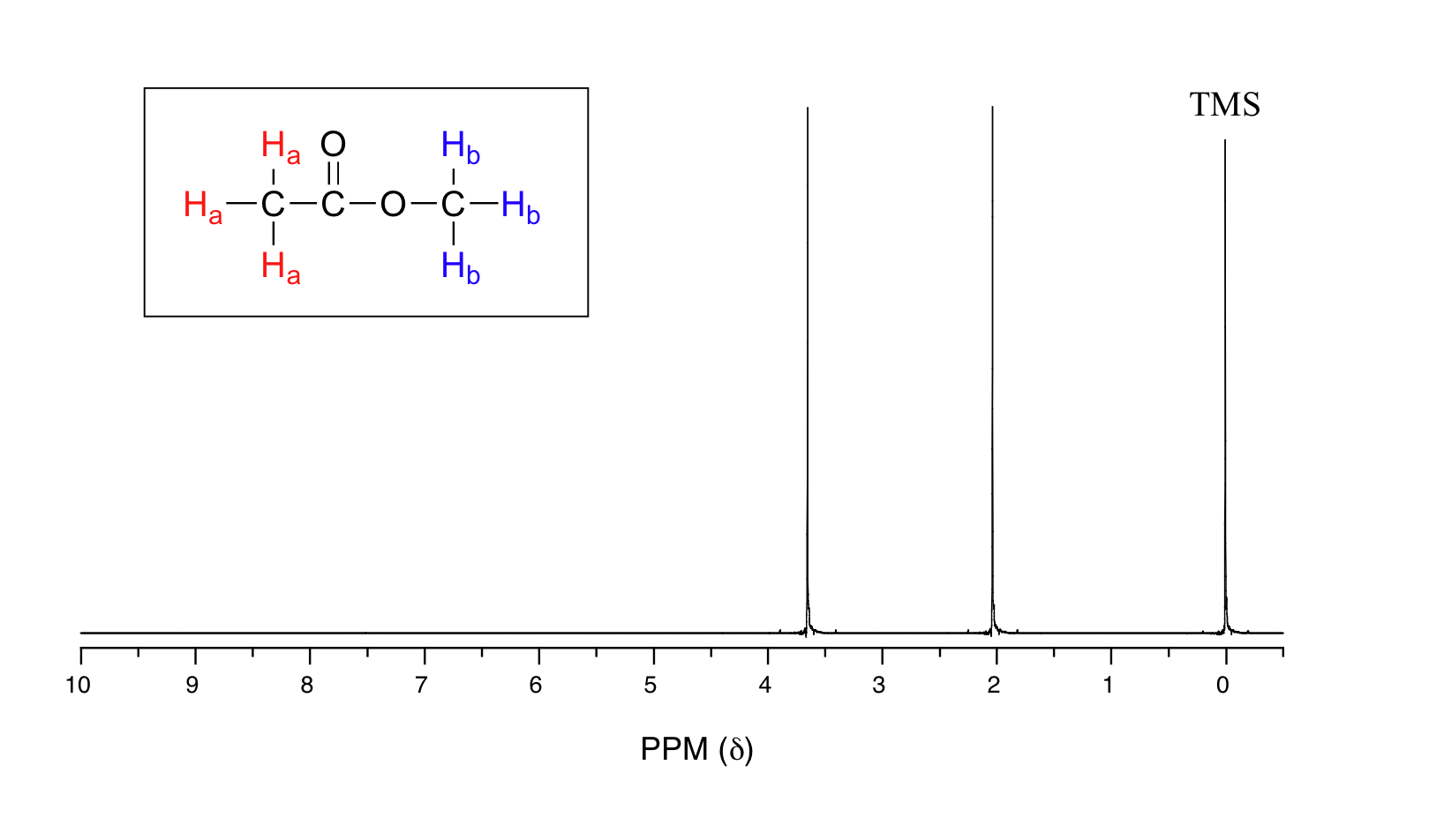 Figure 29.9b. 1H NMR spectrum of methyl ethanoate (credit: Organic Chem:  Biological Emphasis vol. 1 (page 244), CC BY-NC-SA 4.0).
Organic And Biochemistry Supplement To Enhanced Introductory College Chemistry, CC BY 4.0, except where otherwise noted
Figure 29.9c
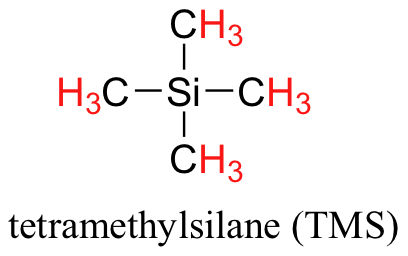 Figure 29.9c. Structure of TMS (credit: Organic Chem:  Biological Emphasis vol. 1 (page 244), CC BY-NC-SA 4.0).
Organic And Biochemistry Supplement To Enhanced Introductory College Chemistry, CC BY 4.0, except where otherwise noted
Figure 29.9d
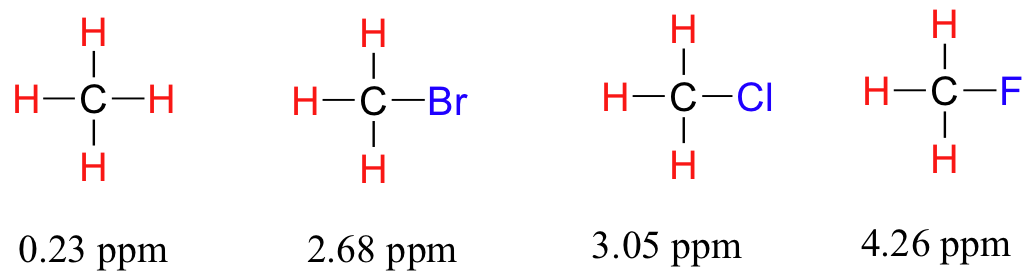 Figure 29.9d. Chemical shift of various halomethanes. Increase in chemical shift seen with increase in electronegativity (F more electronegative Cl which is more than Br which is more than H) (credit: Organic Chem:  Biological Emphasis vol. 1 (page 248), CC BY-NC-SA 4.0).
Organic And Biochemistry Supplement To Enhanced Introductory College Chemistry, CC BY 4.0, except where otherwise noted
Figure 29.9e
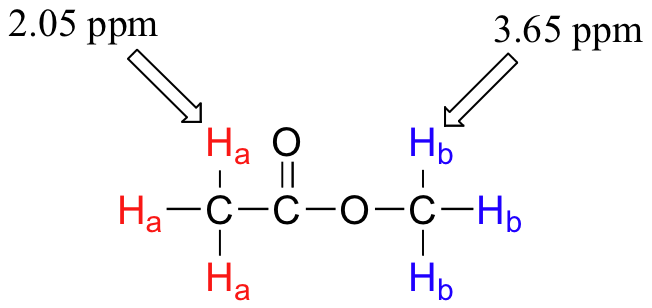 Figure 29.9e. Identification of protons in methyl ethanoate (Credit: Organic Chemistry with a Biological Emphasis Volume I (page 249), CC BY-NC-SA 4.0, edited by Organic Chemistry (Wade), CC BY-NC-SA 4.0).
Organic And Biochemistry Supplement To Enhanced Introductory College Chemistry, CC BY 4.0, except where otherwise noted
Figure 29.9f
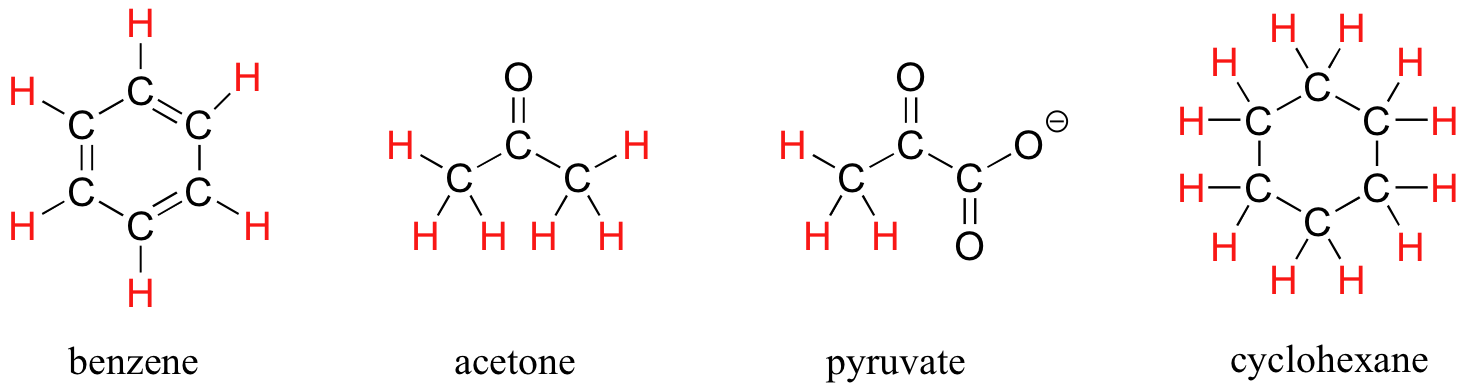 Figure 29.9f. Equivalent protons in benzene, acetone (propanone), pyruvate, and cyclohexane (Credit: Organic Chemistry with a Biological Emphasis Volume I (page 239), CC BY-NC-SA 4.0, edited by Organic Chemistry (Wade), CC BY-NC-SA 4.0).
Organic And Biochemistry Supplement To Enhanced Introductory College Chemistry, CC BY 4.0, except where otherwise noted
Figure 29.9g
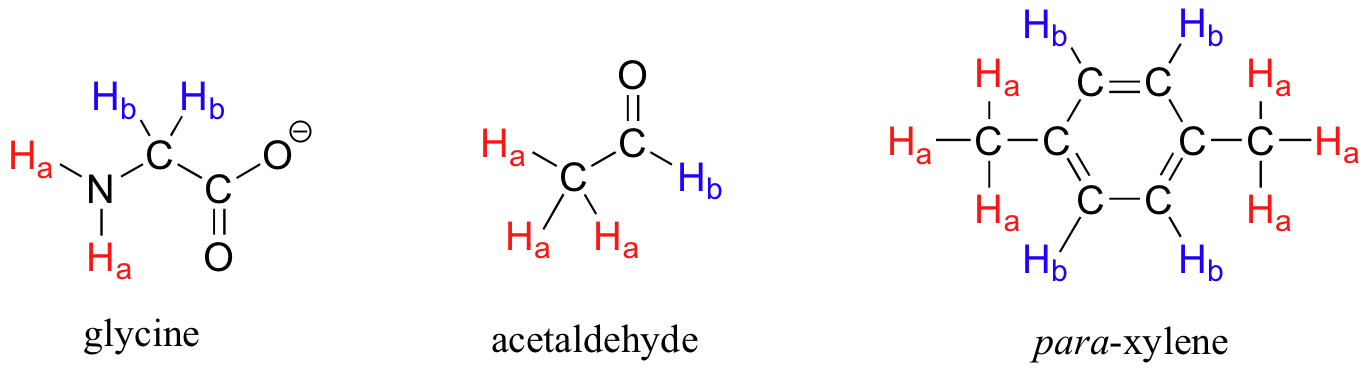 Figure 29.9g. Equivalent protons in glycine, ethanal (acetaldehyde), and para-dimethylbenzene (xylene) (credit: Organic Chem:  Biological Emphasis vol. 1 (page 239), CC BY-NC-SA 4.0).
Organic And Biochemistry Supplement To Enhanced Introductory College Chemistry, CC BY 4.0, except where otherwise noted
Figure 29.9h
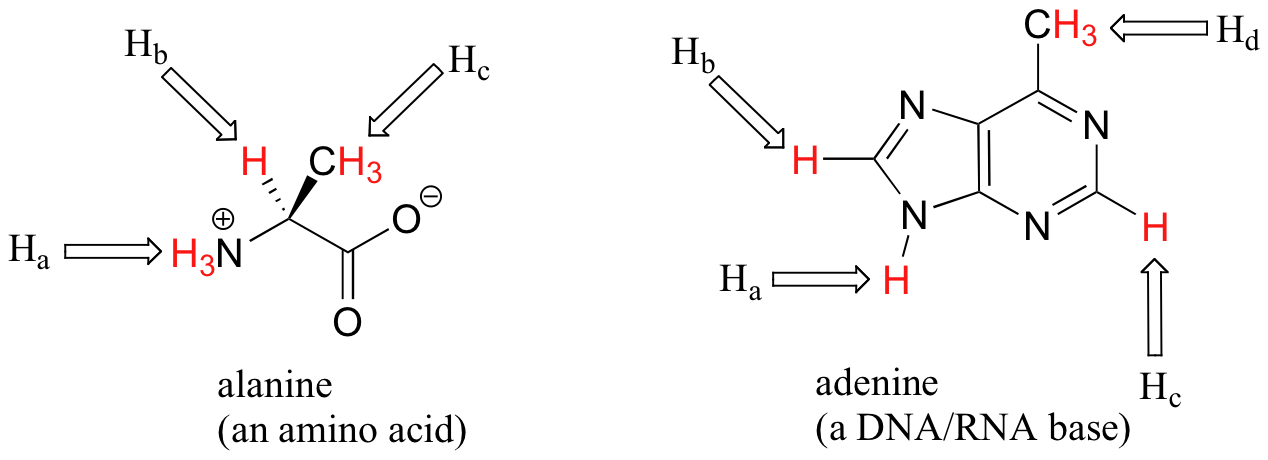 Figure 29.9h. Equivalent protons in alanine and adenine (credit: Organic Chem:  Biological Emphasis vol. 1 (page 241), CC BY-NC-SA 4.0).
Organic And Biochemistry Supplement To Enhanced Introductory College Chemistry, CC BY 4.0, except where otherwise noted
Figure 29.9i
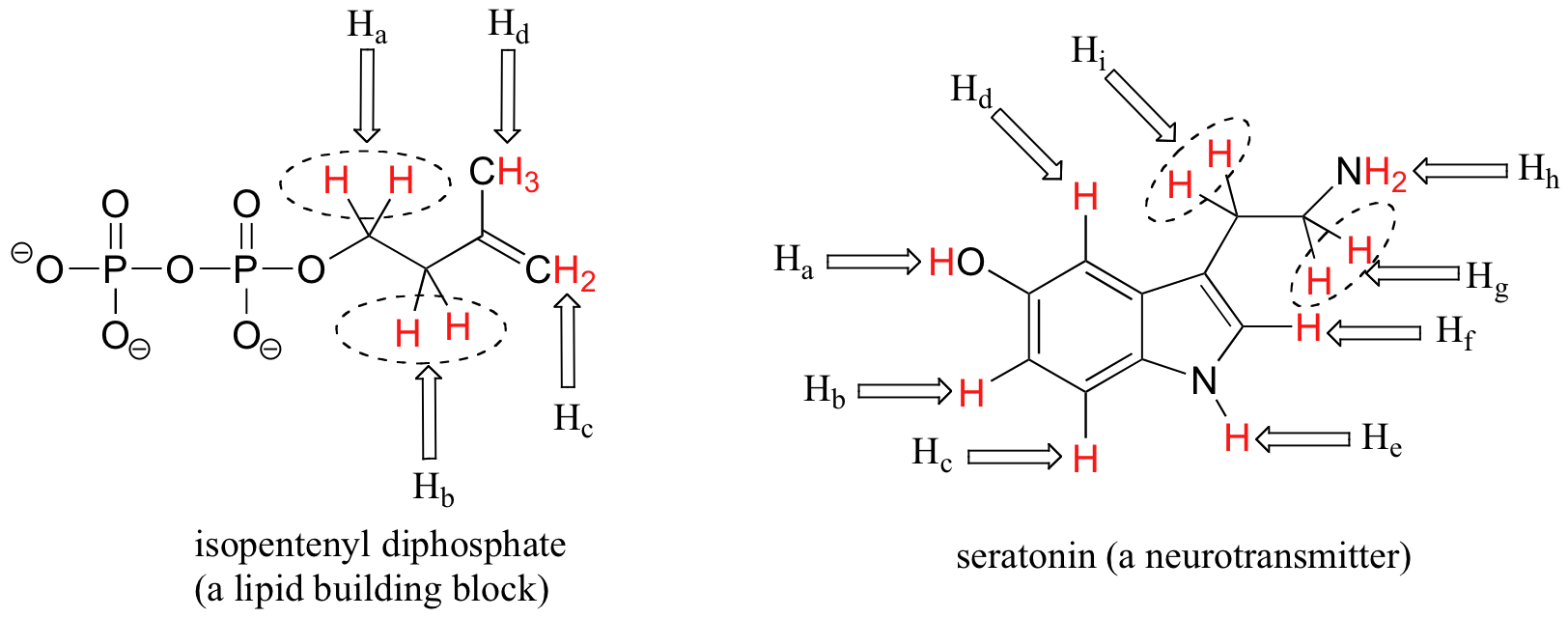 Figure 29.9i. Equivalent protons in isopentyl diphosphate and seratonin (credit: Organic Chem:  Biological Emphasis vol. 1 (page 241), CC BY-NC-SA 4.0).
Organic And Biochemistry Supplement To Enhanced Introductory College Chemistry, CC BY 4.0, except where otherwise noted
Figure 29.9k
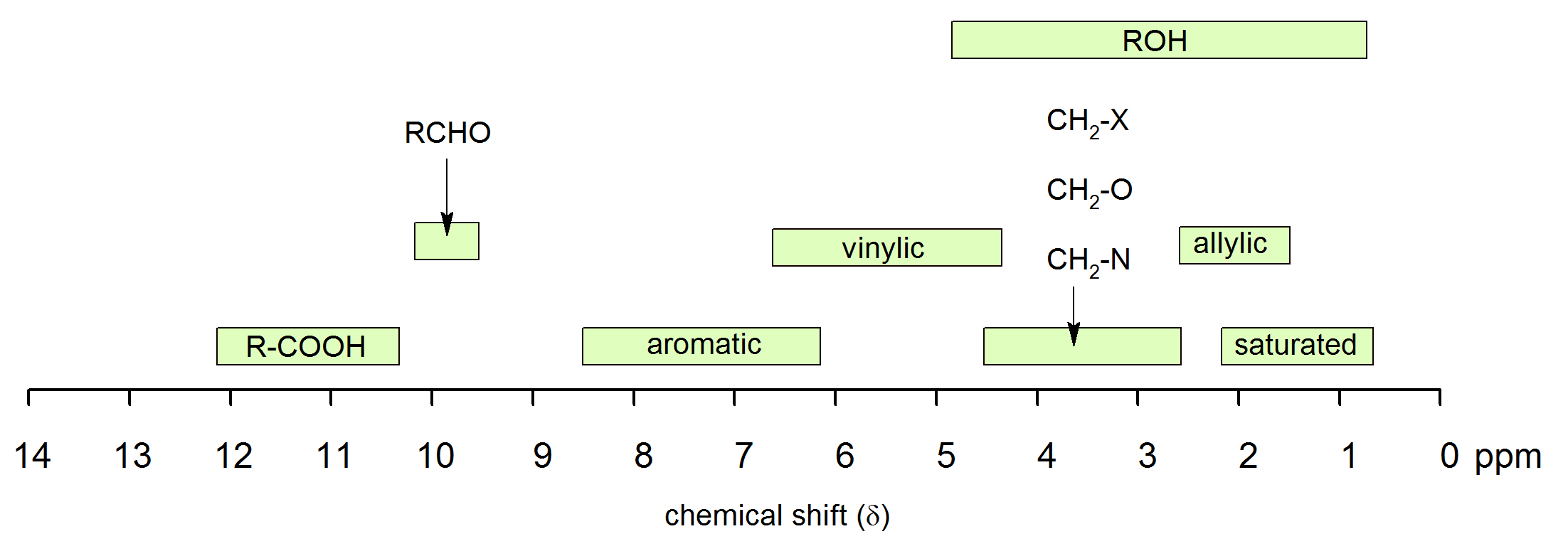 Figure 29.9j. Chemical shifts for proton NMR of functional groups (credit: Map: Organic Chemistry (Wade),  CC BY-NC-SA 4.0).
Organic And Biochemistry Supplement To Enhanced Introductory College Chemistry, CC BY 4.0, except where otherwise noted
Table 29.9a – Part 1
Table 29.9a – Part 1. 1NMR Chemical Shifts of Functional Groups
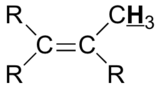 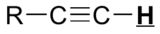 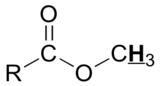 * R stands for any alkyl chain; Ar stands for any aryl group (benzene based); the underlined H is the one being measured
Source: "12.5: Functional Groups and Chemical Shifts in 1H NMR Spectroscopy" In Map: Organic Chemistry (Wade), CC BY-NC-SA 4.0.
Organic And Biochemistry Supplement To Enhanced Introductory College Chemistry, CC BY 4.0, except where otherwise noted
Table 29.9a – Part 2
Table 29.9a – Part 2. 1NMR Chemical Shifts of Functional Groups
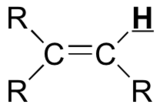 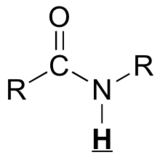 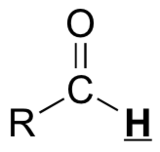 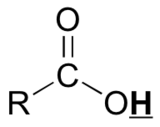 * R stands for any alkyl chain; Ar stands for any aryl group (benzene based); the underlined H is the one being measured
Source: "12.5: Functional Groups and Chemical Shifts in 1H NMR Spectroscopy" In Map: Organic Chemistry (Wade), CC BY-NC-SA 4.0.
Organic And Biochemistry Supplement To Enhanced Introductory College Chemistry, CC BY 4.0, except where otherwise noted
Figure 29.9l
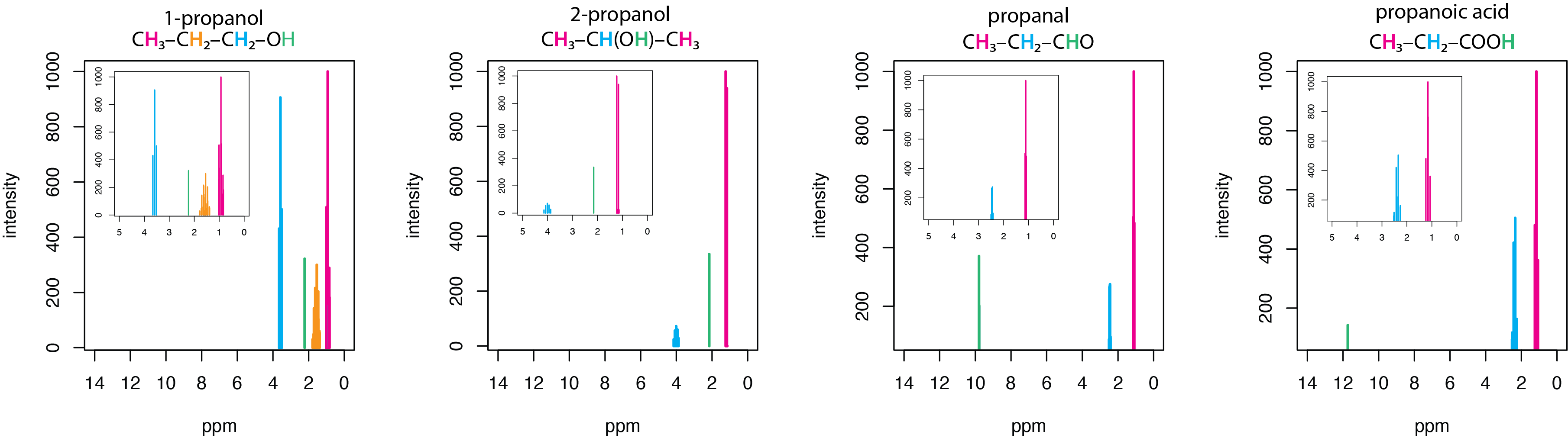 Figure 29.9k. 1H NMR spectra for 1-propanol, 2-propanol, propanal, and propanoic acid. The full spectrum are shown using the scale at the bottom of each figure. The insets show close-ups of the NMR spectra from 0 – 5 ppm. The original data used to construct these spectra are found here. (Credit: Instrumental Analysis, CC BY-NC-SA 4.0).
Organic And Biochemistry Supplement To Enhanced Introductory College Chemistry, CC BY 4.0, except where otherwise noted
Figure 29.9m
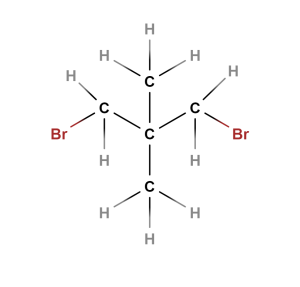 Figure 29.9l. Structure of 1,3-dibromo-2,2-dimethylpropane (credit: Image by Samantha Sullivan Sauer using MolView, CC BY-NC 4.0)
Organic And Biochemistry Supplement To Enhanced Introductory College Chemistry, CC BY 4.0, except where otherwise noted
Figure 29.9n
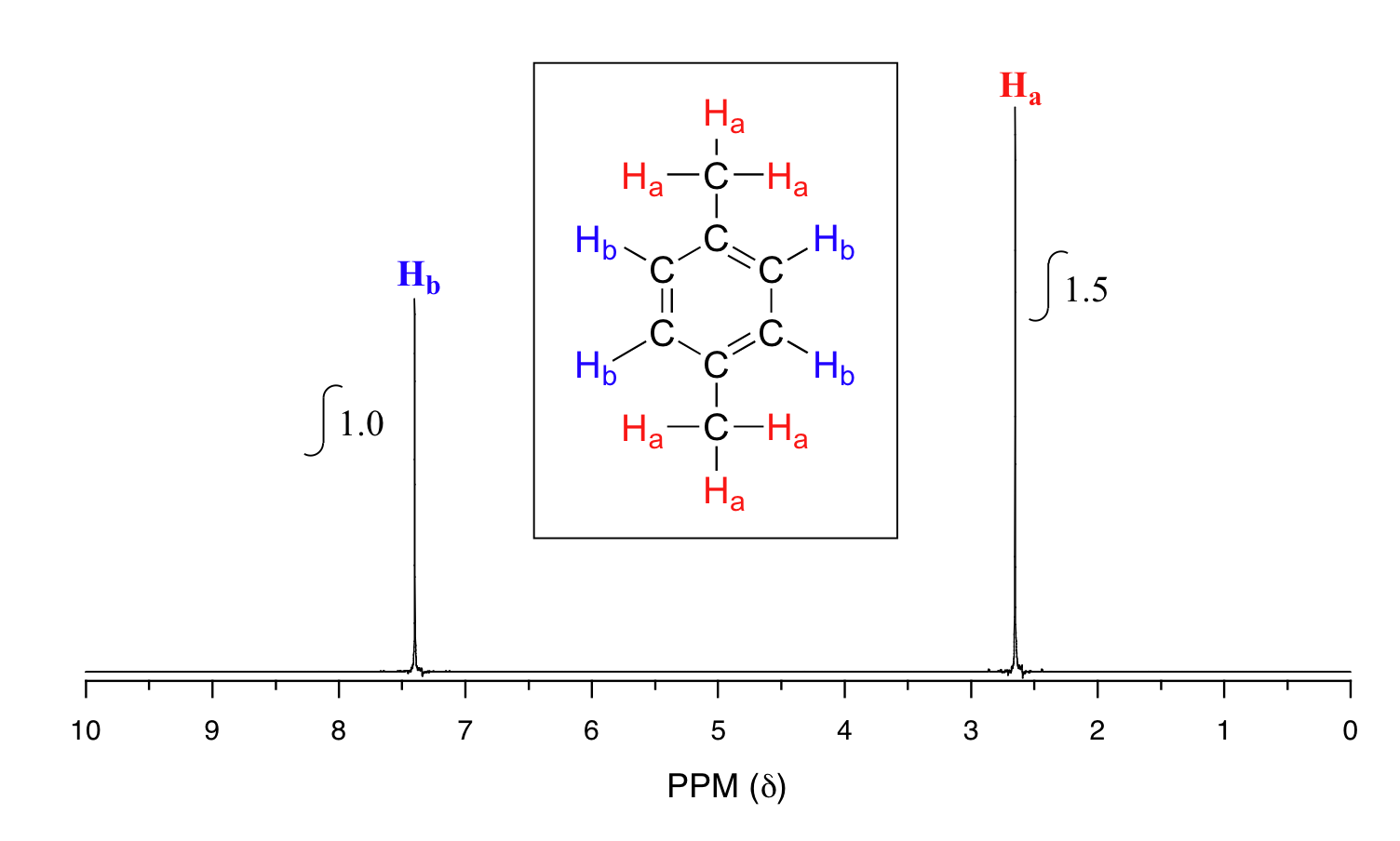 Figure 29.9m. NMR spectrum of para-xylene (IUPAC name 1,4-dimethylbenzene) (credit: Organic Chem:  Biological Emphasis vol. 1 (page 246), CC BY-NC-SA 4.0).
Organic And Biochemistry Supplement To Enhanced Introductory College Chemistry, CC BY 4.0, except where otherwise noted
Figure 29.9o
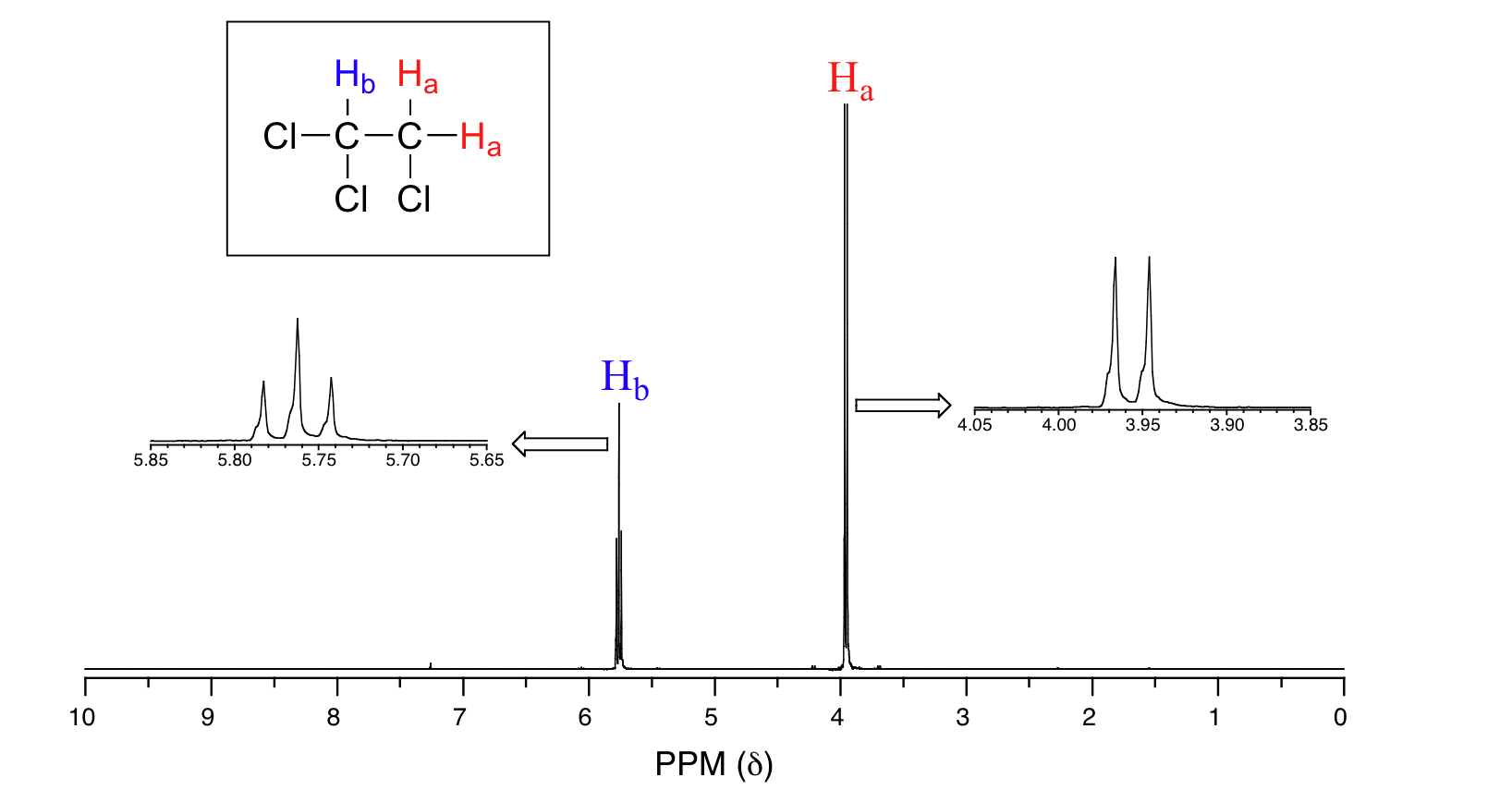 Figure 29.9n. 1H NMR spectrum of 1,1,2-trichloroethane showing spin-spin coupling (credit: Map: Organic Chemistry (Wade), CC BY-NC-SA 4.0).
Organic And Biochemistry Supplement To Enhanced Introductory College Chemistry, CC BY 4.0, except where otherwise noted
Figure 29.9p
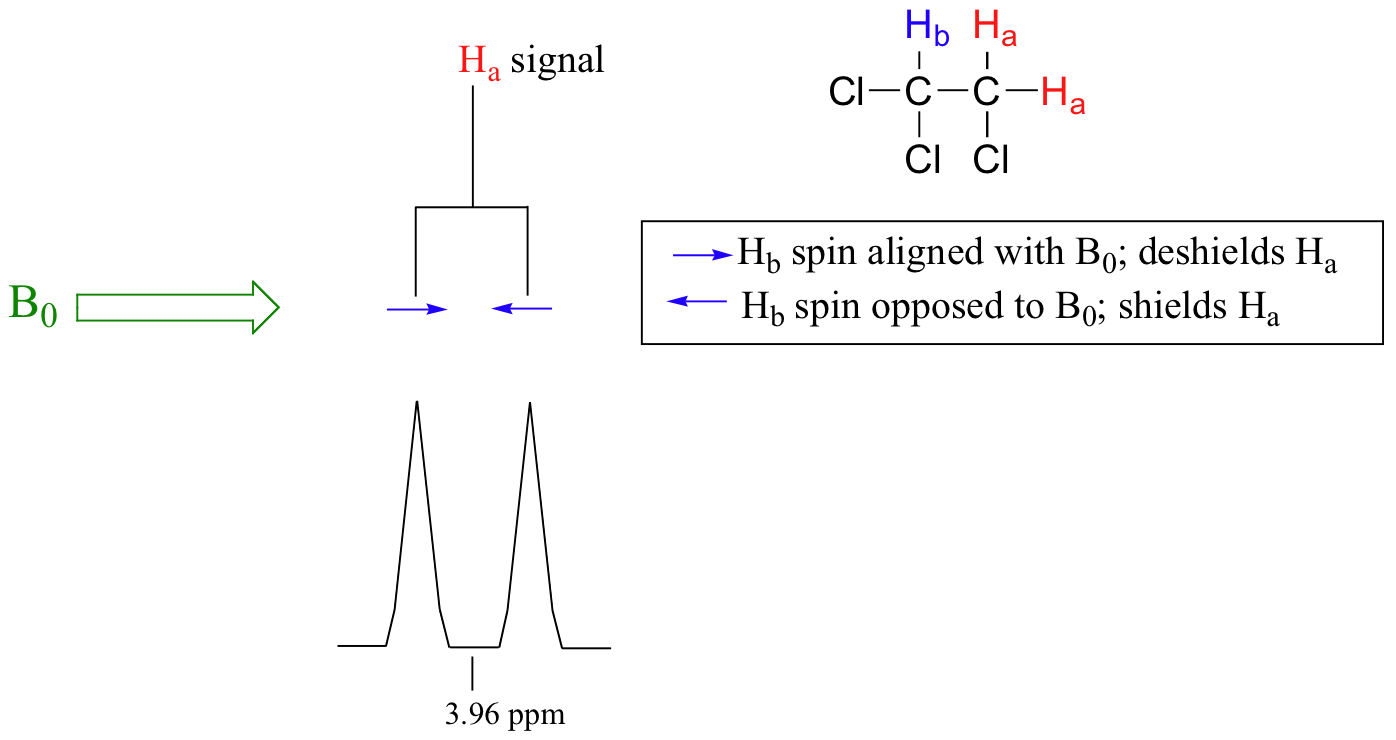 Figure 29.9o. The spin-spin coupling between Ha and Hb in 1,1,2-trichloroethane (credit: Map: Organic Chemistry (Wade), CC BY-NC-SA 4.0).
Organic And Biochemistry Supplement To Enhanced Introductory College Chemistry, CC BY 4.0, except where otherwise noted
Figure 29.9q
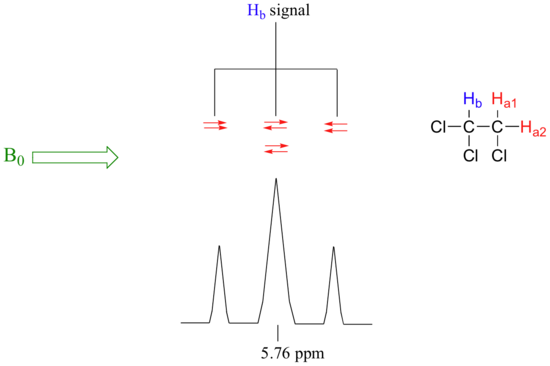 Figure 29.9p. The spin-spin coupling between Hb and Ha in 1,1,2-trichloroethane (credit: Map: Organic Chemistry (Wade), CC BY-NC-SA 4.0).
Organic And Biochemistry Supplement To Enhanced Introductory College Chemistry, CC BY 4.0, except where otherwise noted
Figure 29.9r
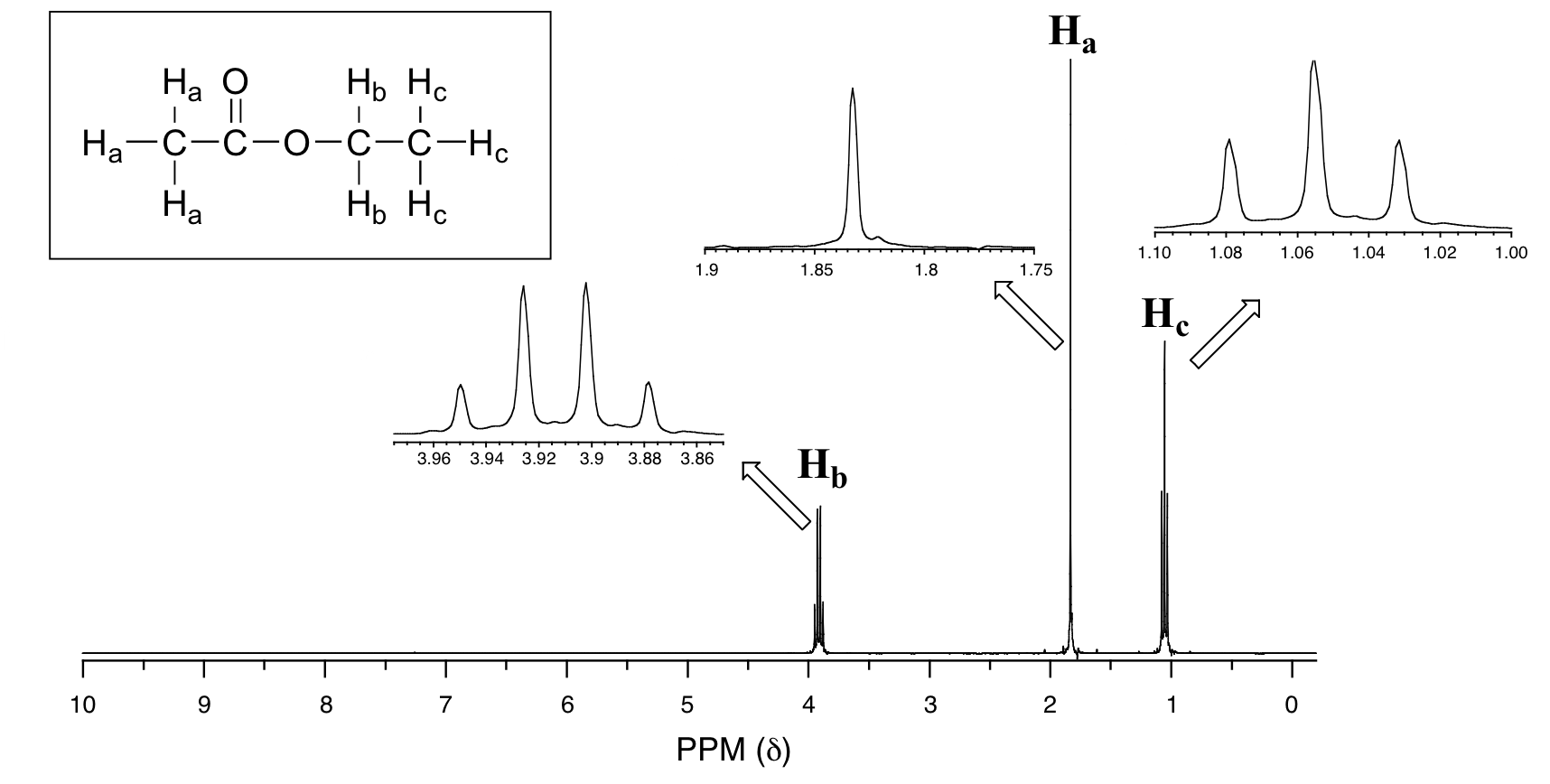 Figure 29.9q. NMR spectrum of ethyl ethanoate (credit: Map: Organic Chemistry (Wade), CC BY-NC-SA 4.0)..
Organic And Biochemistry Supplement To Enhanced Introductory College Chemistry, CC BY 4.0, except where otherwise noted
Figure 29.9s
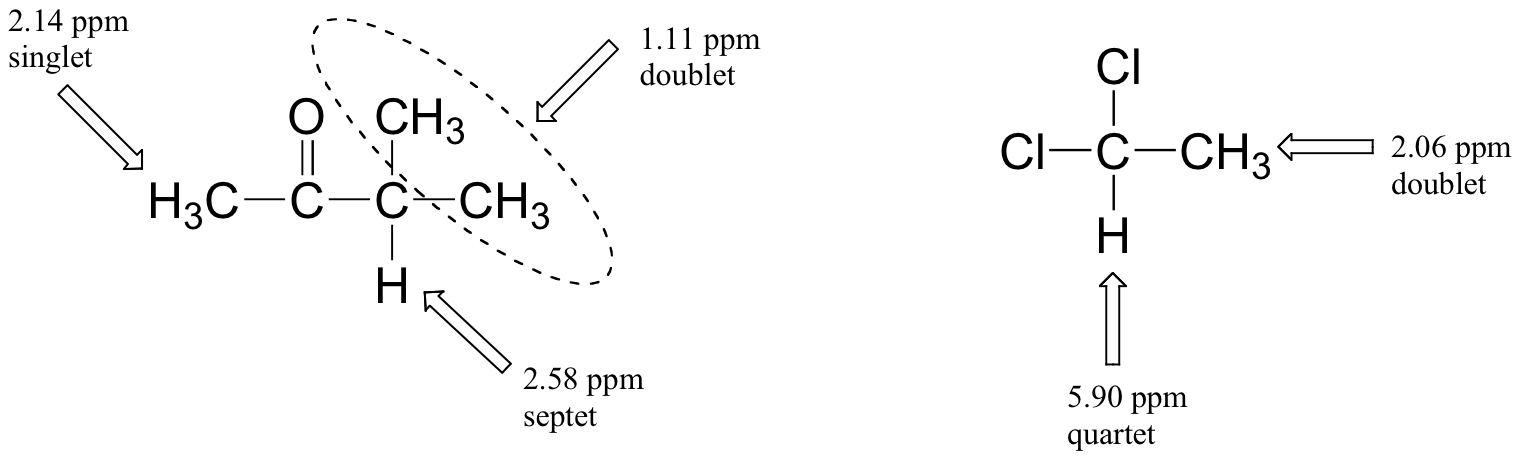 Figure 29.9r. The spin-spin coupling of two simple organic molecules (credit: Organic Chem:  Biological Emphasis vol. 1 (page 258), CC BY-NC-SA 4.0).
Organic And Biochemistry Supplement To Enhanced Introductory College Chemistry, CC BY 4.0, except where otherwise noted
Figure 29.9t
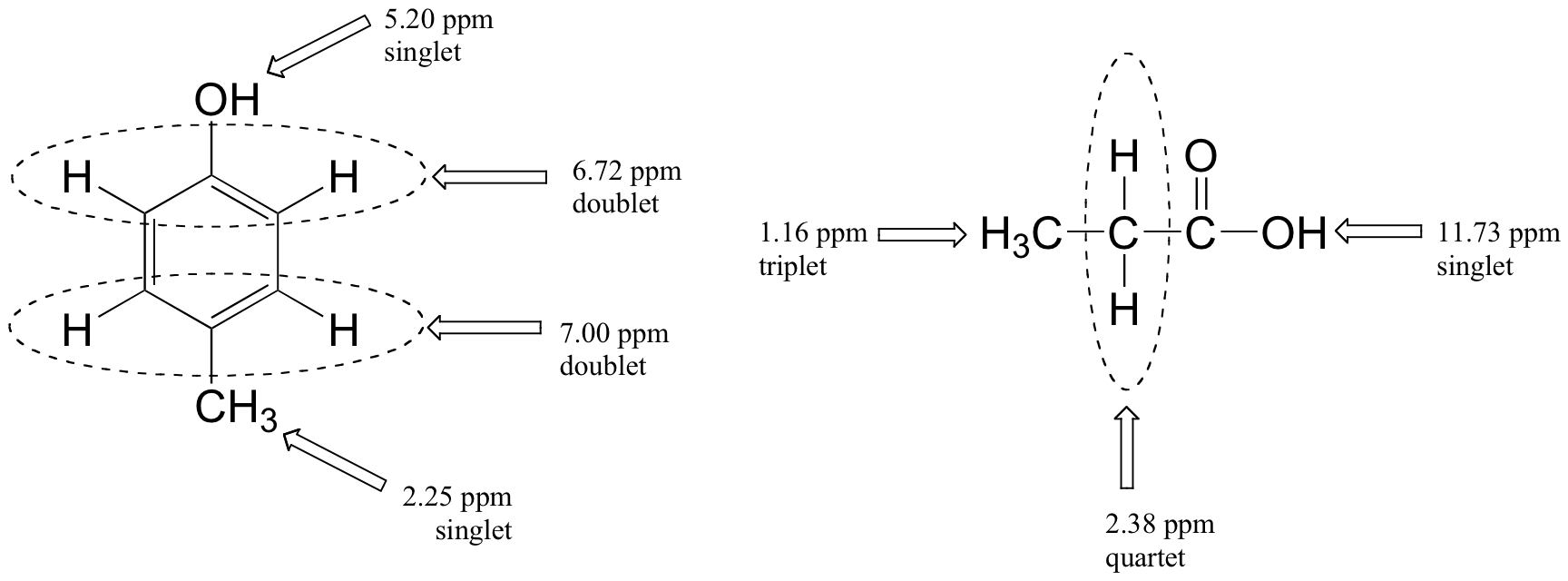 Figure 29.9s. The spin-spin coupling of two simple organic molecules (credit: Organic Chem:  Biological Emphasis vol. 1 (page 258), CC BY-NC-SA 4.0).
Organic And Biochemistry Supplement To Enhanced Introductory College Chemistry, CC BY 4.0, except where otherwise noted
Figure 29.9u
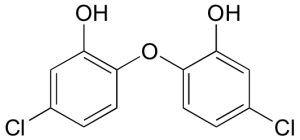 Figure 29.9t. Structure of triclosan (credit: Organic Chem:  Biological Emphasis vol. 1 (page 258), CC BY-NC-SA 4.0).
Organic And Biochemistry Supplement To Enhanced Introductory College Chemistry, CC BY 4.0, except where otherwise noted
Figure 29.10a
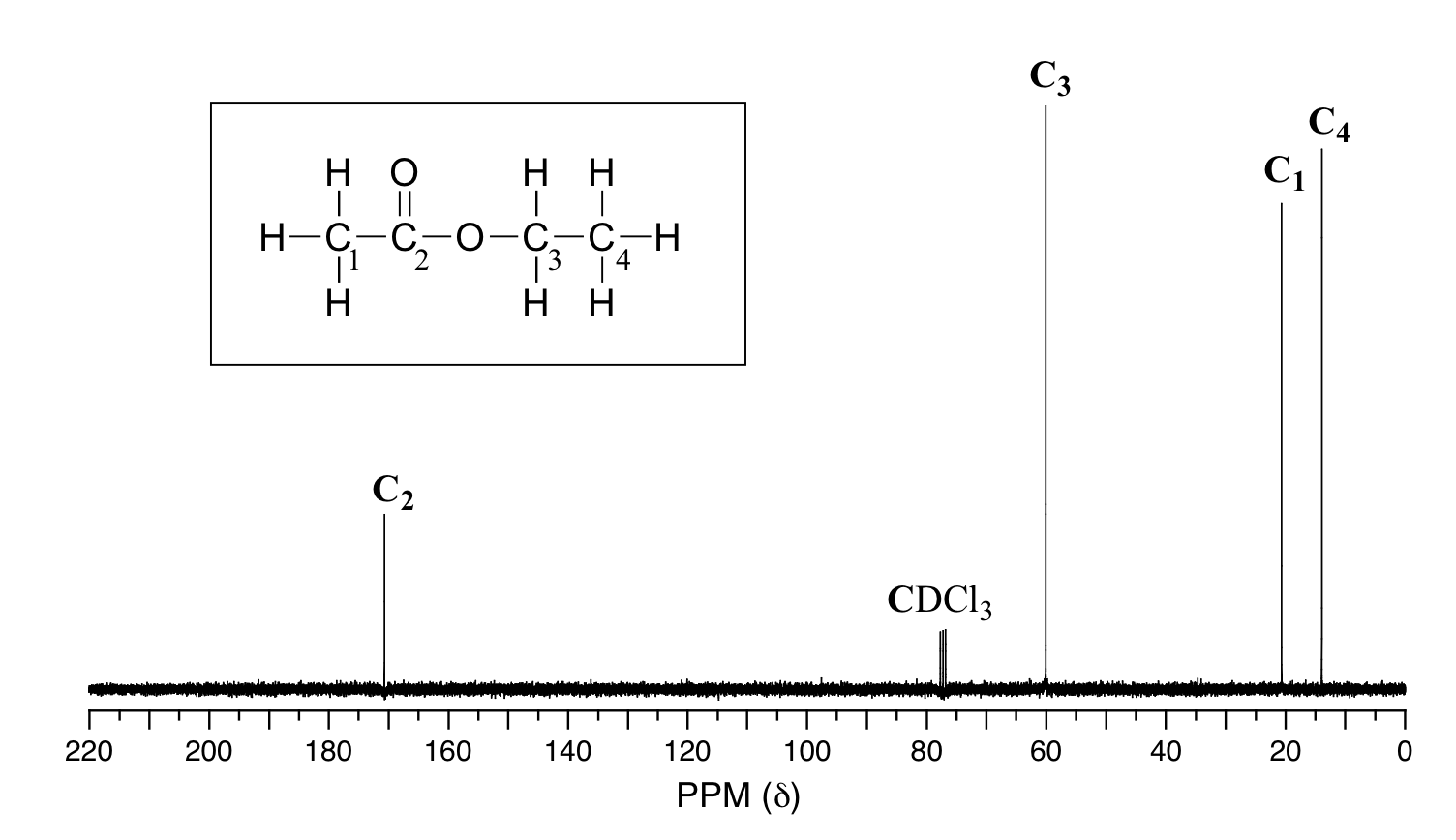 Figure 29.10a. 13C-NMR spectrum of ethyl ethanoate, showing the expected four signals, one for each of the carbons (credit: Organic Chem: Biological Emphasis Vol I (page 265), CC BY-NC-SA 4.0).
Organic And Biochemistry Supplement To Enhanced Introductory College Chemistry, CC BY 4.0, except where otherwise noted
Figure 29.10b
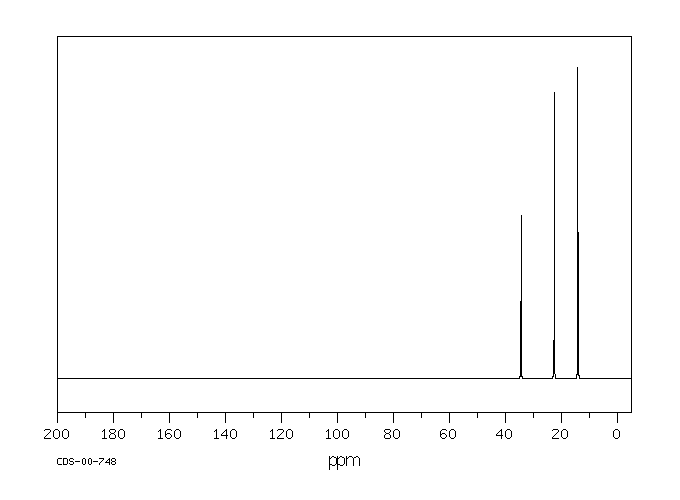 Figure 29.10b. 13C NMR spectrum of pentane. (Credit: "Pentane- compound 2475" © National Institute of Advanced Industrial Science and Technology via SDBSWeb , accessed 11/21/2023.)
Organic And Biochemistry Supplement To Enhanced Introductory College Chemistry, CC BY 4.0, except where otherwise noted
Figure 29.10c
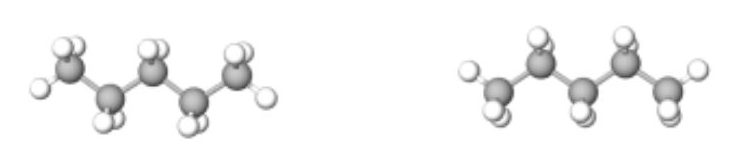 Figure 29.10c. Two different views of the same molecule of pentane showing the molecule's symmetry. (credit: Image by Samanatha Sullivan Sauer, created with MolView, CC BY-NC 4.0)
Organic And Biochemistry Supplement To Enhanced Introductory College Chemistry, CC BY 4.0, except where otherwise noted
Figure 29.10d
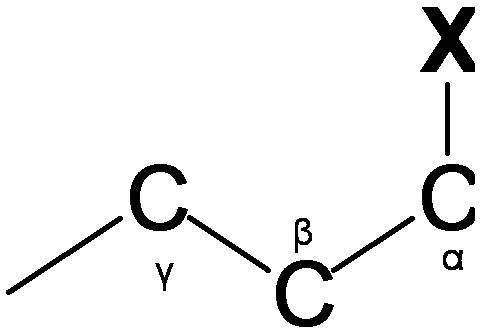 Figure 29.10d. X substituent on alpha carbon of alkane.  Beta and gamma carbons are labelled (credit: Map: Organic Chemistry (Wade), CC BY-NC-SA 4.0).
Organic And Biochemistry Supplement To Enhanced Introductory College Chemistry, CC BY 4.0, except where otherwise noted
Figure 29.10f
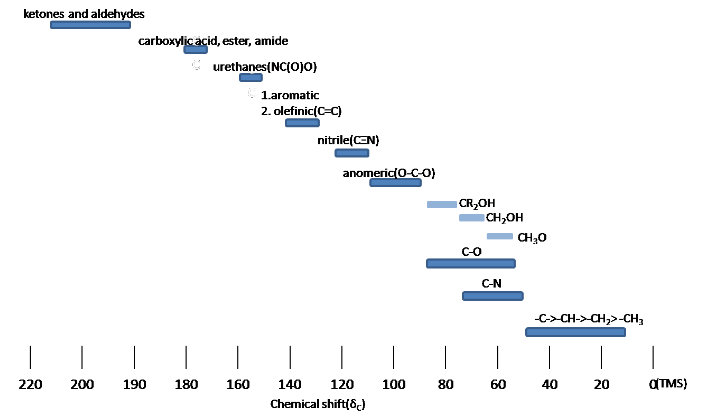 Figure 29.10f. Typical 13C chemical shift regions of the major chemical classes (credit: Map: Organic Chemistry (Wade), CC BY-NC-SA 4.0).
Organic And Biochemistry Supplement To Enhanced Introductory College Chemistry, CC BY 4.0, except where otherwise noted
Figure 29.10g
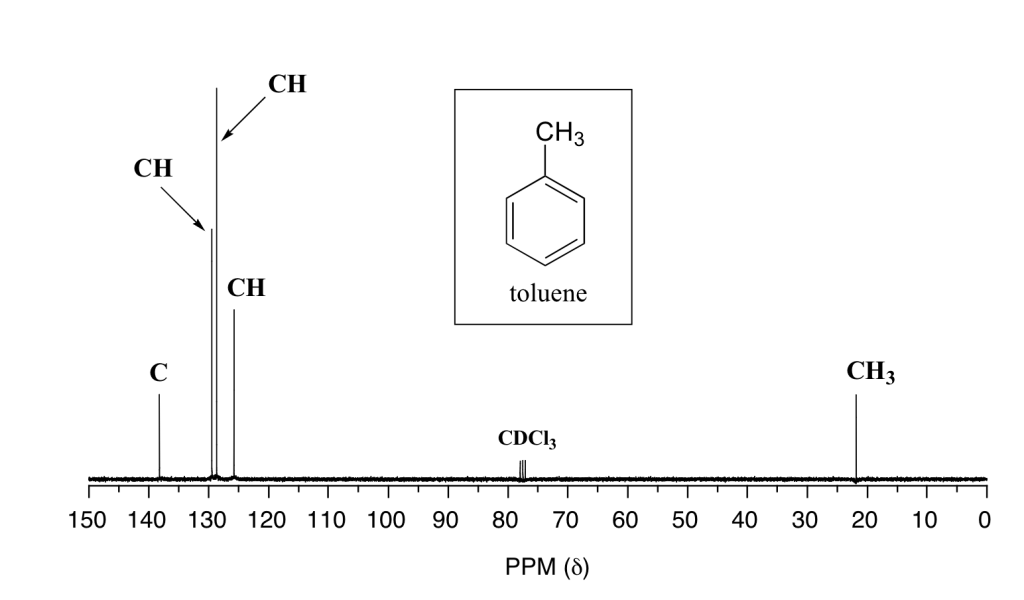 Figure 29.10g. 13C NMR of methylbenzene (toluene) (credit: Organic Chem: Biological Emphasis Vol I (page 266), CC BY-NC-SA 4.0).
Organic And Biochemistry Supplement To Enhanced Introductory College Chemistry, CC BY 4.0, except where otherwise noted
Figure 29.10h
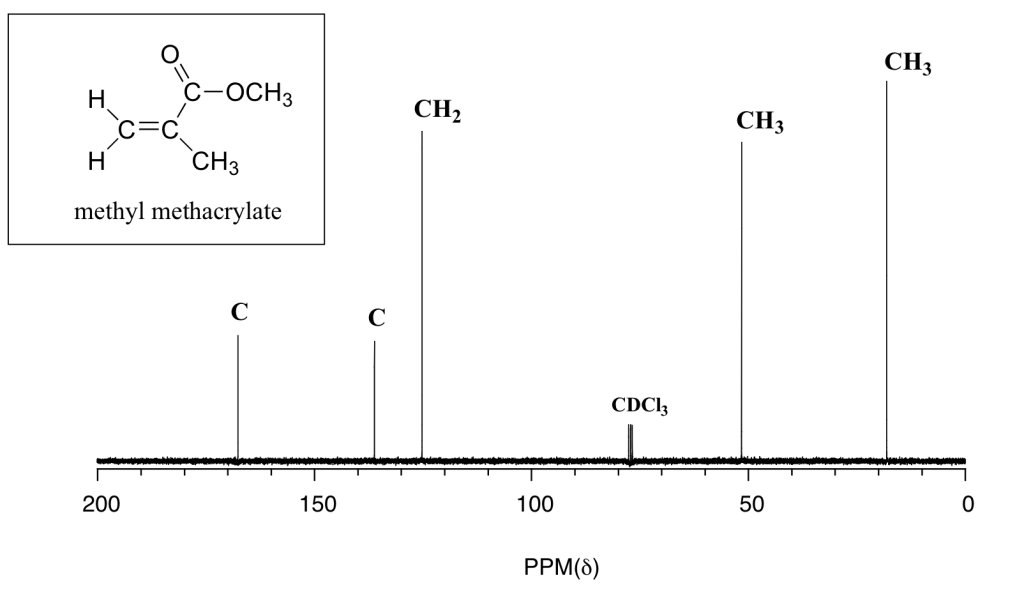 Figure 29.10h. 13C NMR of methyl methacrylate (methyl 2-methylpro-2-penate) (credit: Organic Chem: Biological Emphasis Vol I (page 266), CC BY-NC-SA 4.0).
Organic And Biochemistry Supplement To Enhanced Introductory College Chemistry, CC BY 4.0, except where otherwise noted
Figure 29.10i
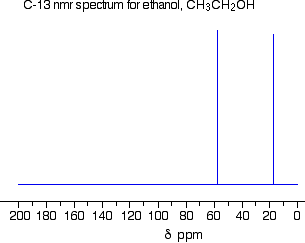 Figure 29.10i. 13C NMR spectrum of ethanol. (Credit: "Ethyl Alcohol - compound 1300" © National Institute of Advanced Industrial Science and Technology via SDBSWeb, accessed 11/21/2023).
Organic And Biochemistry Supplement To Enhanced Introductory College Chemistry, CC BY 4.0, except where otherwise noted
Figure 29.10k
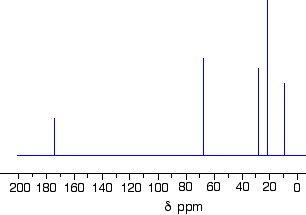 Figure 29.10k. 13C NMR spectrum for 1-methylethyl propanoate. (Credit: "Isopropyl propionate - compound 2923" © National Institute of Advanced Industrial Science and Technology via SDBSWeb, accessed 11/21/2023)
Organic And Biochemistry Supplement To Enhanced Introductory College Chemistry, CC BY 4.0, except where otherwise noted
Figure 29.10l
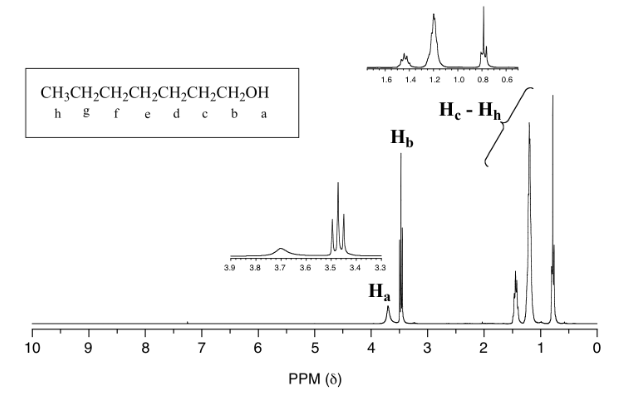 Figure 29.10l. Proton NMR spectrum of 1-heptanol (credit: Organic Chem: Biological Emphasis Vol I (page 257), CC BY-NC-SA 4.0).
Organic And Biochemistry Supplement To Enhanced Introductory College Chemistry, CC BY 4.0, except where otherwise noted
Figure 29.10m
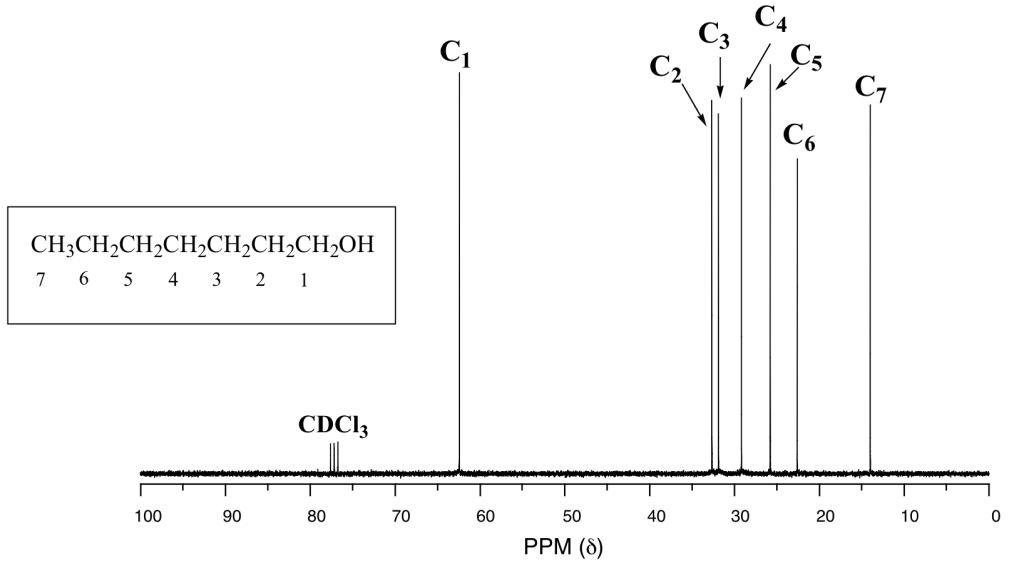 Figure 29.10m. Carbon NMR spectrum of 1-heptanol (credit: Organic Chem: Biological Emphasis Vol I (page 266), CC BY-NC-SA 4.0).
Organic And Biochemistry Supplement To Enhanced Introductory College Chemistry, CC BY 4.0, except where otherwise noted
Figure 29.11a
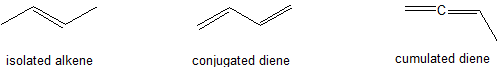 Figure 29.11a. Isolated, conjugated and cumulated carbon-carbon double bonds. (Credit: Organic Chemistry (Wade), CC BY-NC-SA 4.0)
Organic And Biochemistry Supplement To Enhanced Introductory College Chemistry, CC BY 4.0, except where otherwise noted
Figure 29.11b
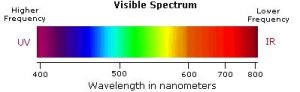 Figure 29.11b. Visible portion of electromagnetic spectrum. (Credit: Virtual Textbook of Organic Chemistry, CC BY-NC-SA 4.0)
Organic And Biochemistry Supplement To Enhanced Introductory College Chemistry, CC BY 4.0, except where otherwise noted
Figure 29.11c
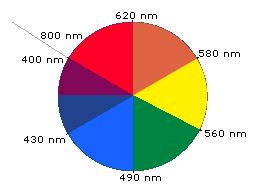 Figure 29.11c. Colour wheel showing complementary colours opposite each other. (Credit: Virtual Textbook of Organic Chemistry, CC BY-NC-SA 4.0)
Organic And Biochemistry Supplement To Enhanced Introductory College Chemistry, CC BY 4.0, except where otherwise noted
Figure 29.11d
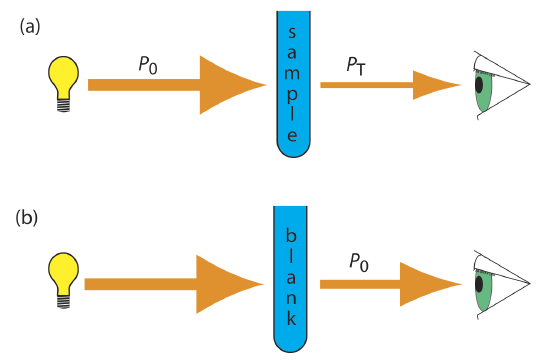 Figure 29.11d. (a) Schematic diagram showing the attenuation of radiation passing through a sample; P0 is the source’s radiant power and PT is the radiant power transmitted by the sample. (b) Schematic diagram showing how we redefine P0 as the radiant power transmitted by the blank. Redefining P0 in this way corrects the transmittance in (a) for the loss of radiation due to scattering, reflection, absorption by the sample’s container, and absorption by the sample’s matrix. (Credit: Instrumental Analysis, CC BY-NC-SA 4.0 )
Organic And Biochemistry Supplement To Enhanced Introductory College Chemistry, CC BY 4.0, except where otherwise noted
Figure 29.11e
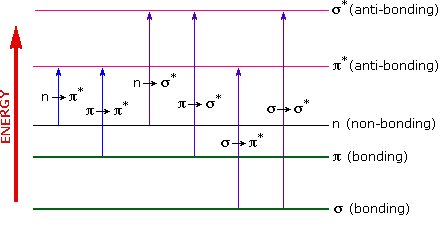 Figure 29.11e. Possible molecular electron excitations in organic molecules to a higher energy orbital from visible or UV radiation. (Credit: Organic Chemistry (Wade), CC BY-NC-SA 4.0)
Organic And Biochemistry Supplement To Enhanced Introductory College Chemistry, CC BY 4.0, except where otherwise noted
Figure 29.11f
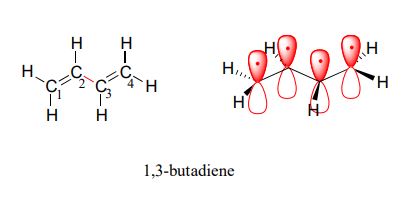 Figure 29.11f. 1,3-butadiene showing the conjugated double (pi) bond pattern (credit: Organic Chem: Biological Emphasis Vol I (page 72), CC BY-NC-SA 4.0).
Organic And Biochemistry Supplement To Enhanced Introductory College Chemistry, CC BY 4.0, except where otherwise noted
Figure 29.11g
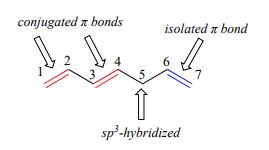 Figure 29.11g. 1,3,6-heptatriene showing conjugated and isolated pi bond sections (credit: Organic Chem: Biological Emphasis Vol I (page 72), CC BY-NC-SA 4.0).
Organic And Biochemistry Supplement To Enhanced Introductory College Chemistry, CC BY 4.0, except where otherwise noted
Figure 29.11h
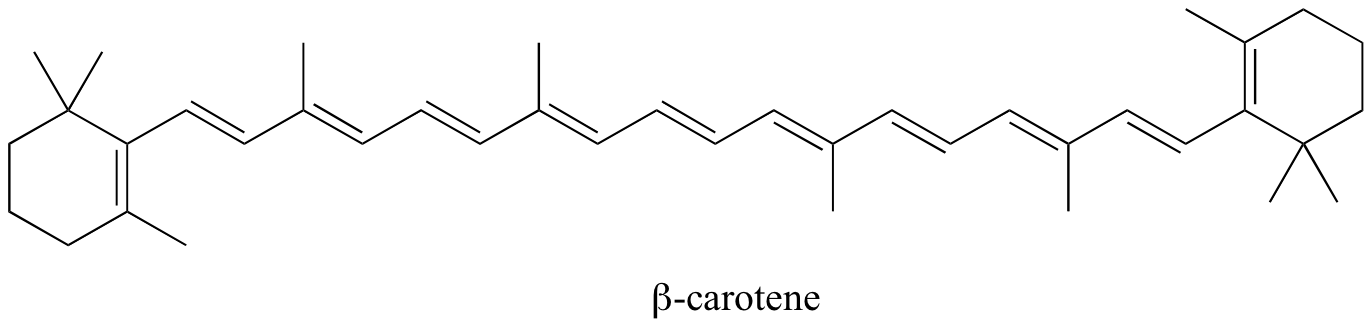 Figure 29.11h. Structure of beta-carotene with 11 conjugated double bonds (credit: Organic Chem: Biological Emphasis Vol I (page 222), CC BY-NC-SA 4.0).
Organic And Biochemistry Supplement To Enhanced Introductory College Chemistry, CC BY 4.0, except where otherwise noted
Figure 29.11i
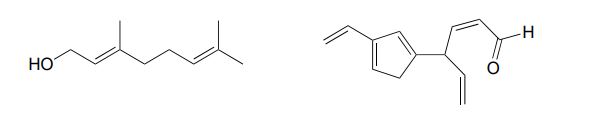 Figure 29.11i. Structure of two compounds with multiple double bonds (credit: Organic Chem: Biological Emphasis Vol I (page 73), CC BY-NC-SA 4.0).
Organic And Biochemistry Supplement To Enhanced Introductory College Chemistry, CC BY 4.0, except where otherwise noted
Figure 29.11j
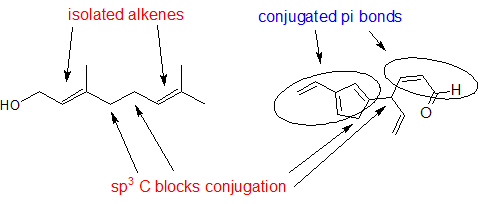 Figure 29.11j. Isolated and conjugated pi bonds in two structures with multiple double bonds. (Credit: Map: Organic Chemistry (Wade), CC BY-NC-SA 4.0)
Organic And Biochemistry Supplement To Enhanced Introductory College Chemistry, CC BY 4.0, except where otherwise noted
Figure 29.11k
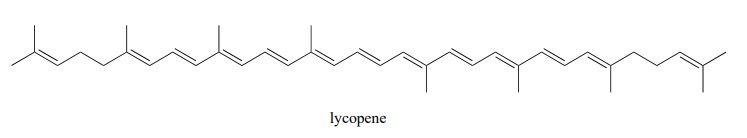 Figure 29.11k. Structure of lycopene (credit: Organic Chem: Biological Emphasis Vol I (page 73), CC BY-NC-SA 4.0)
Organic And Biochemistry Supplement To Enhanced Introductory College Chemistry, CC BY 4.0, except where otherwise noted
Figure 29.11m
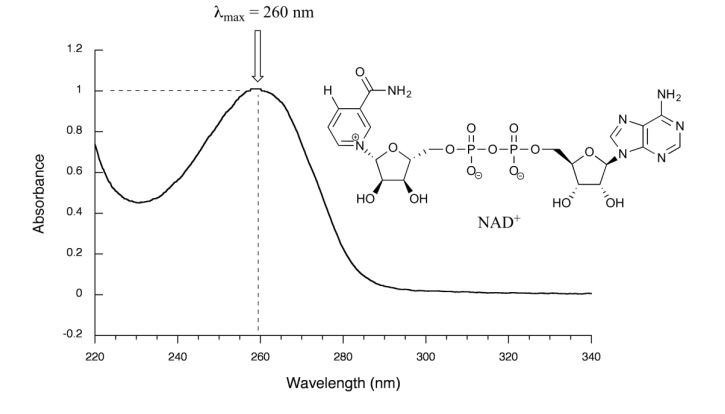 Figure 29.11l. Absorbance spectrum of nicotinamide adenine dinucleotide (NAD+) (credit: Organic Chem: Biological Emphasis Vol I (page 224), CC BY-NC-SA 4.0).
Organic And Biochemistry Supplement To Enhanced Introductory College Chemistry, CC BY 4.0, except where otherwise noted
Figure 29.11n
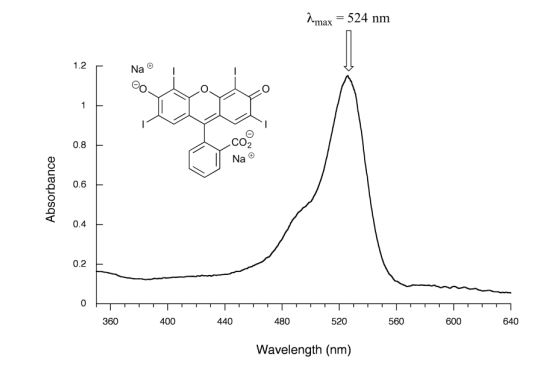 Figure 29.11m. Absorbance spectrum of the common food colouring Red #3. (credit: Organic Chem: Biological Emphasis Vol I (page 225), CC BY-NC-SA 4.0).
Organic And Biochemistry Supplement To Enhanced Introductory College Chemistry, CC BY 4.0, except where otherwise noted
Figure 29.11o
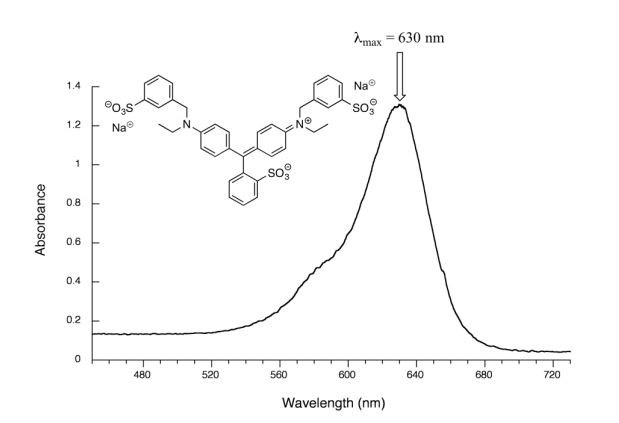 Figure 29.11n. Absorbance spectrum of the common food colouring Blue #1 (credit: Organic Chem: Biological Emphasis Vol I (page 226), CC BY-NC-SA 4.0).
Organic And Biochemistry Supplement To Enhanced Introductory College Chemistry, CC BY 4.0, except where otherwise noted
Figure 29.11p
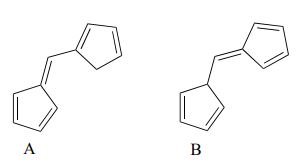 Figure 29.11o. Two structures with multiple double bonds (A and B) (credit: Organic Chem: Biological Emphasis Vol I (page 223), CC BY-NC-SA 4.0).
Organic And Biochemistry Supplement To Enhanced Introductory College Chemistry, CC BY 4.0, except where otherwise noted
Figure 29.11q
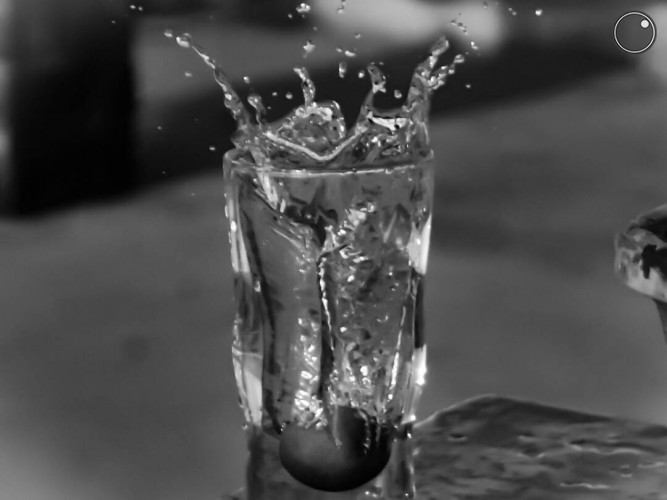 Figure 29.11p. Glass of water. (credit: Photo by Aman Sachan, CC BY-SA 4.0)
Organic And Biochemistry Supplement To Enhanced Introductory College Chemistry, CC BY 4.0, except where otherwise noted
Figure 29.11r
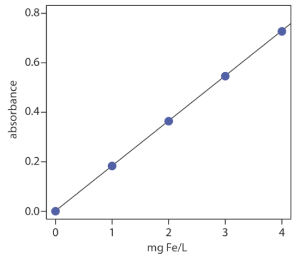 Figure 29.11q. Graph of absorbance vs mg Fe/L for experimental data. (Credit: Instrumental Analysis, CC BY-NC-SA 4.0)
Organic And Biochemistry Supplement To Enhanced Introductory College Chemistry, CC BY 4.0, except where otherwise noted